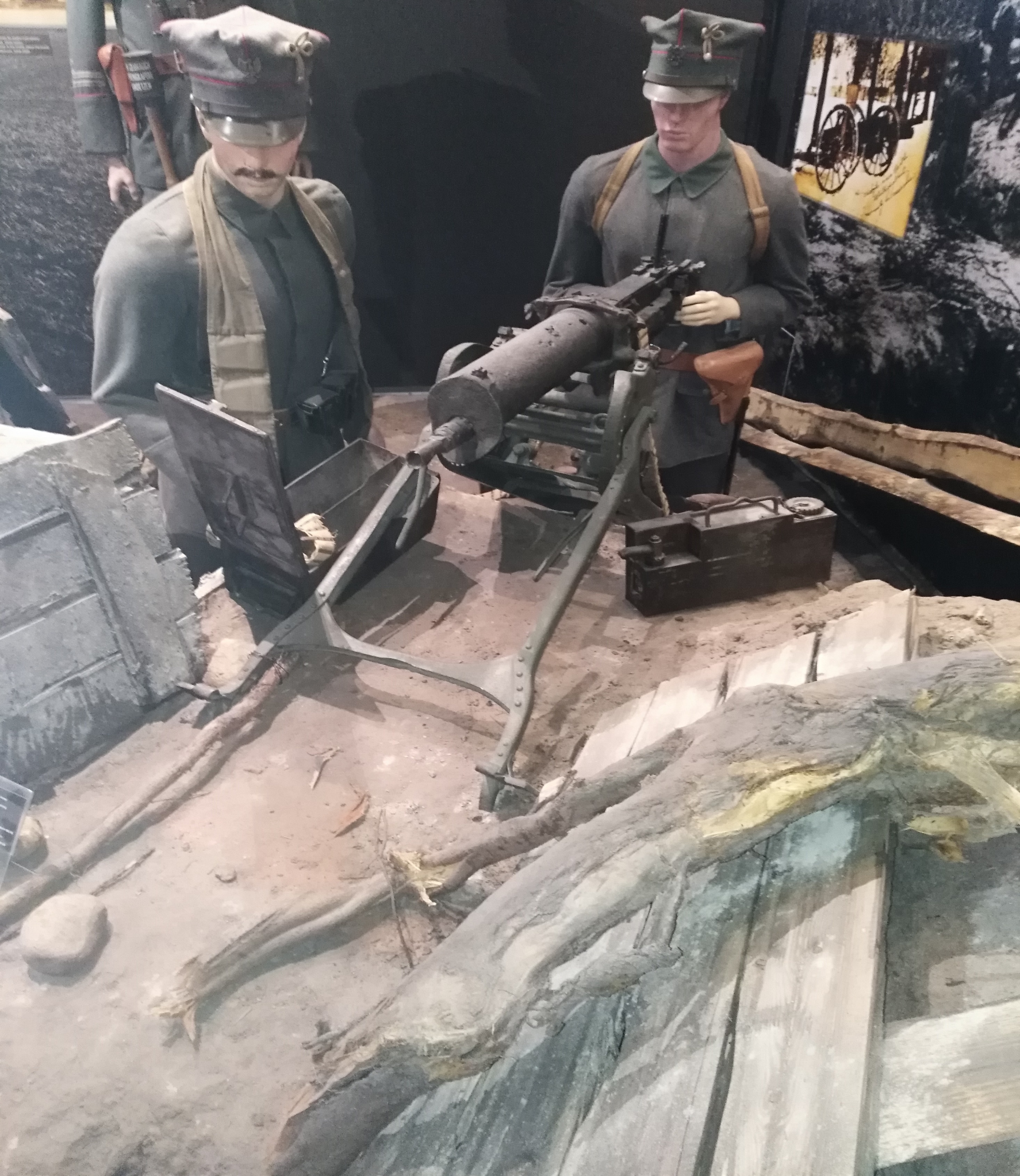 KOMPANIA GOŁANIECKA
1918 - 1919
SZLAK BOJOWY
29 I 1918 – 16 II 2019
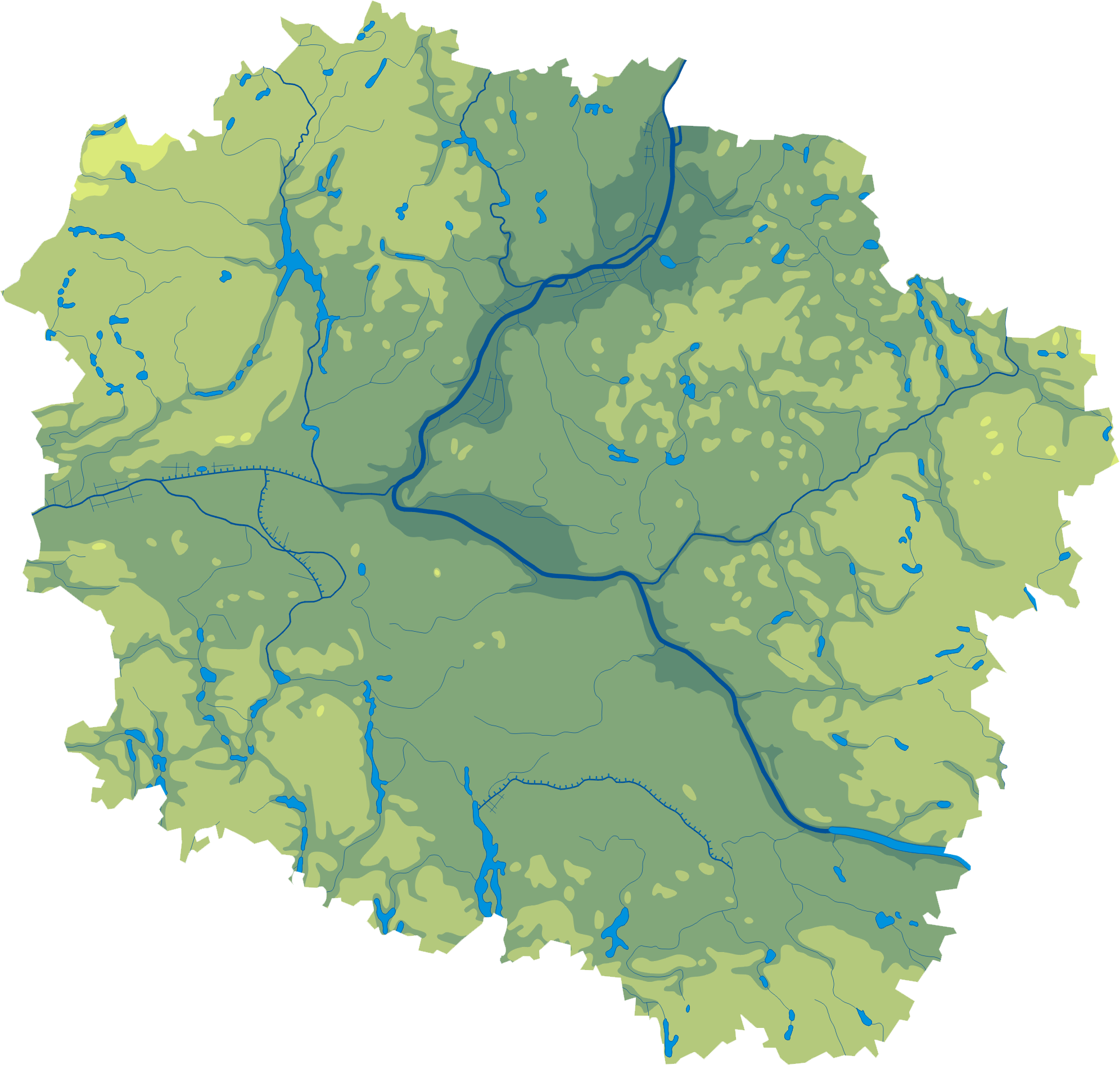 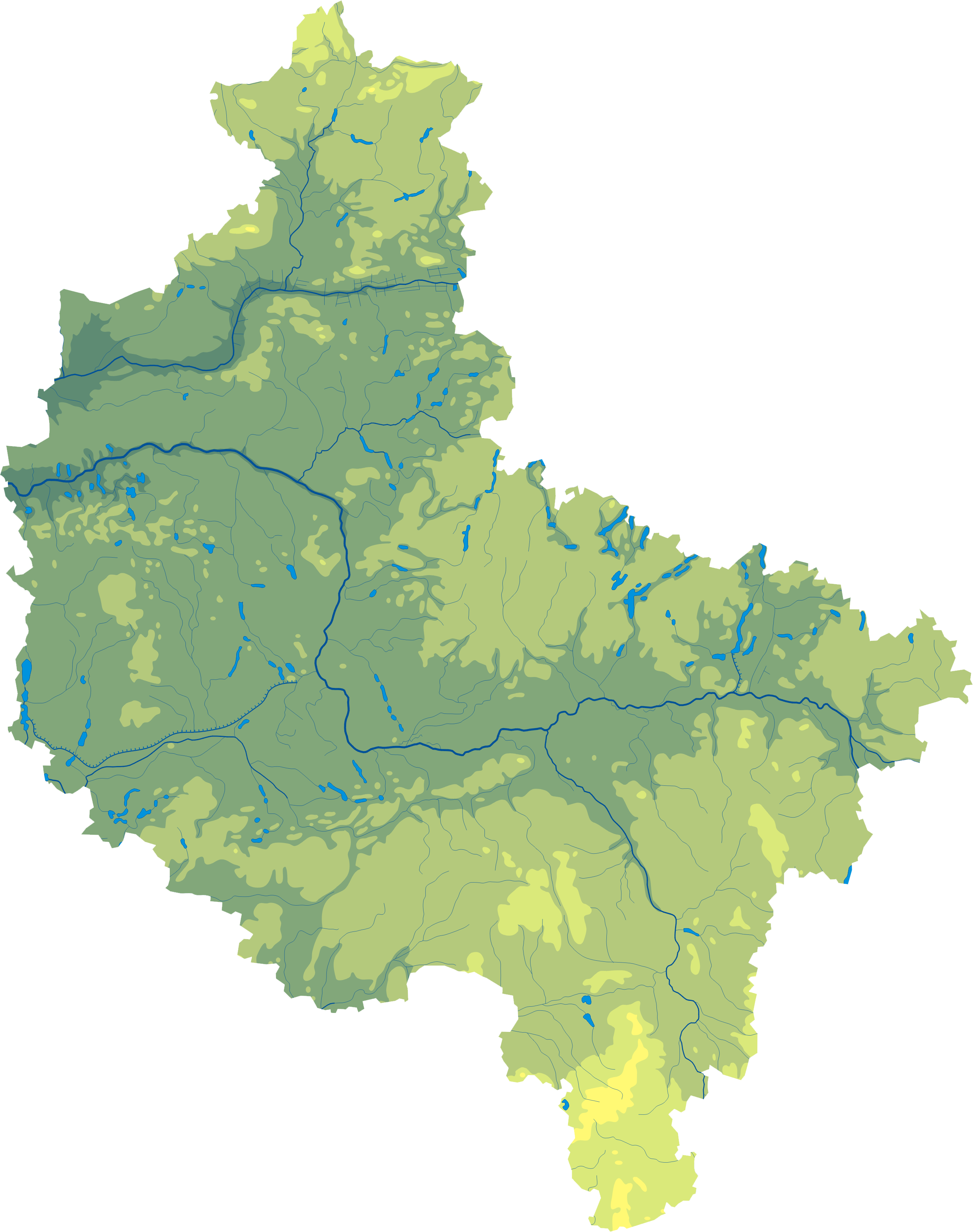 29 XII 1918
Powstanie Kompanii Gołanieckiej w sile ok. 100 powstańców
Mrocza
30 XII 1918
Wyzwolenie Gołańczy
31 XII 1918
Wyzwolenie Panigrodza
Ślesin
Piła
Osiek
31 XII 1918/1 I 1919
Nakło
Wyzwolenie Kcyni
1 I 1919
Powrót z Kcyni
Utworzenie oddziału   w Smogulcu i Czesławicach.
Bydgoszcz
Szamocin
Szubin
Kcynia
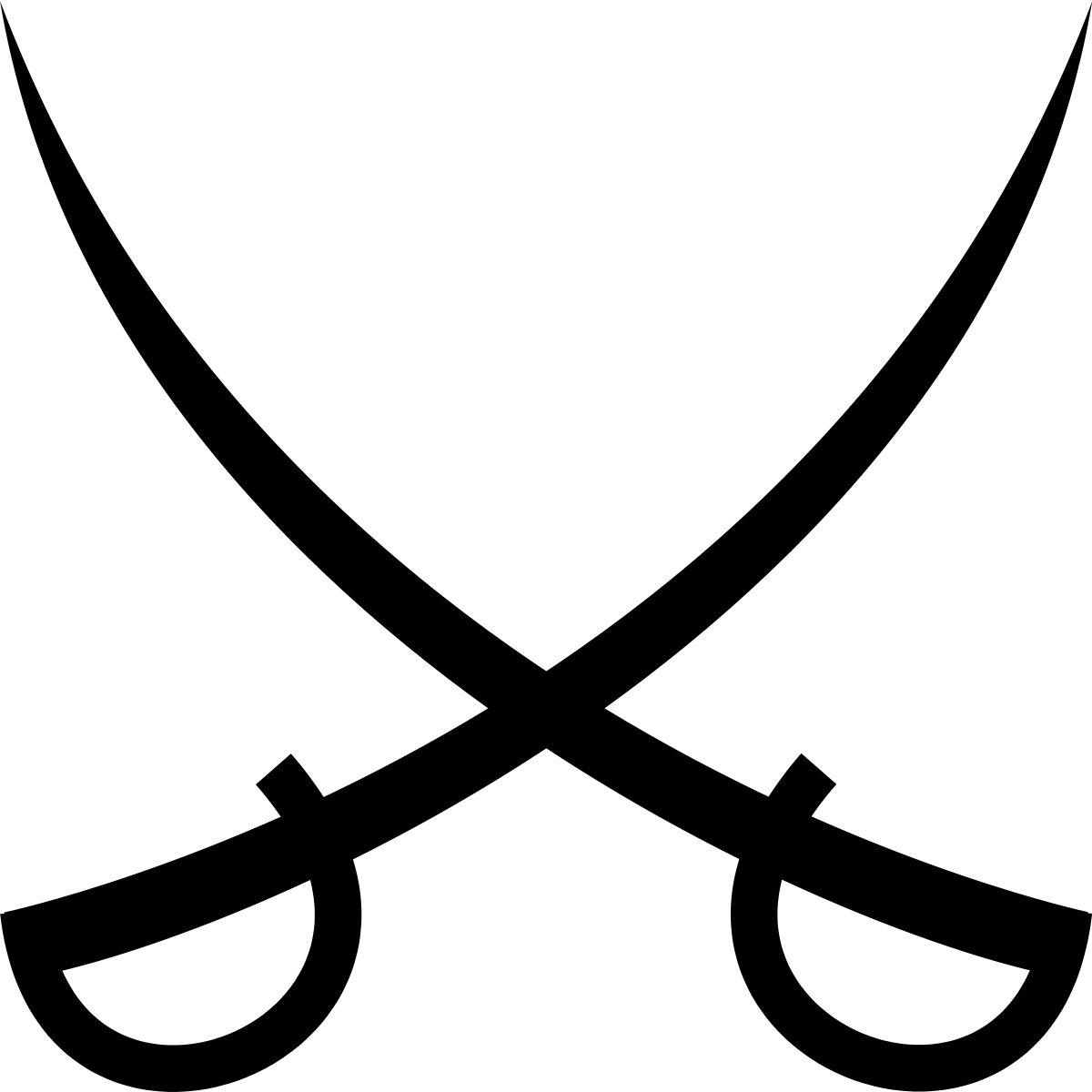 Smogulec
Czesławice
Łabiszyn
Chodzież
Panigródz
Chojna
Margonin
Lipiny
Gołańcz
Czeszewo
Żnin
Wągrowiec
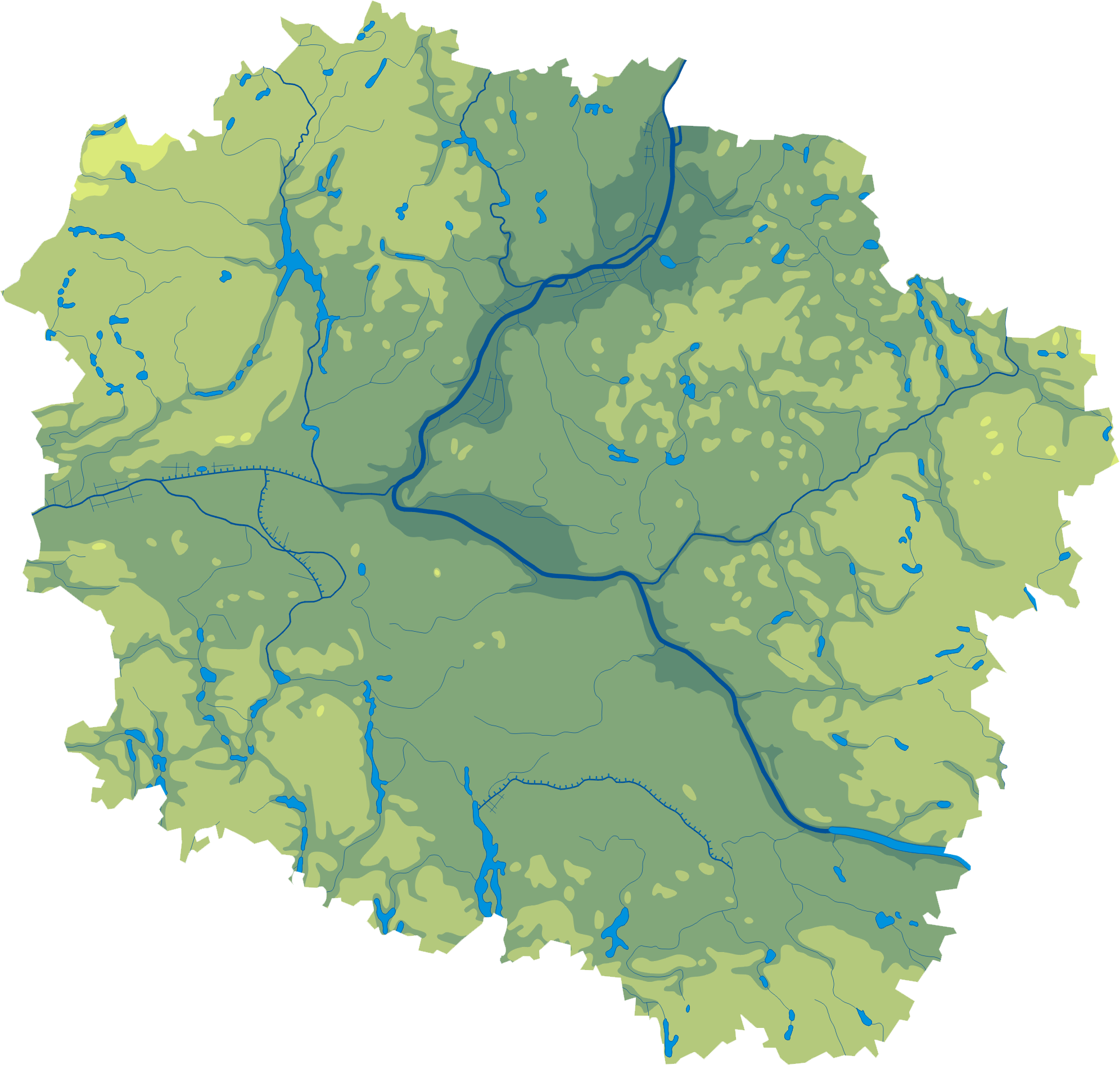 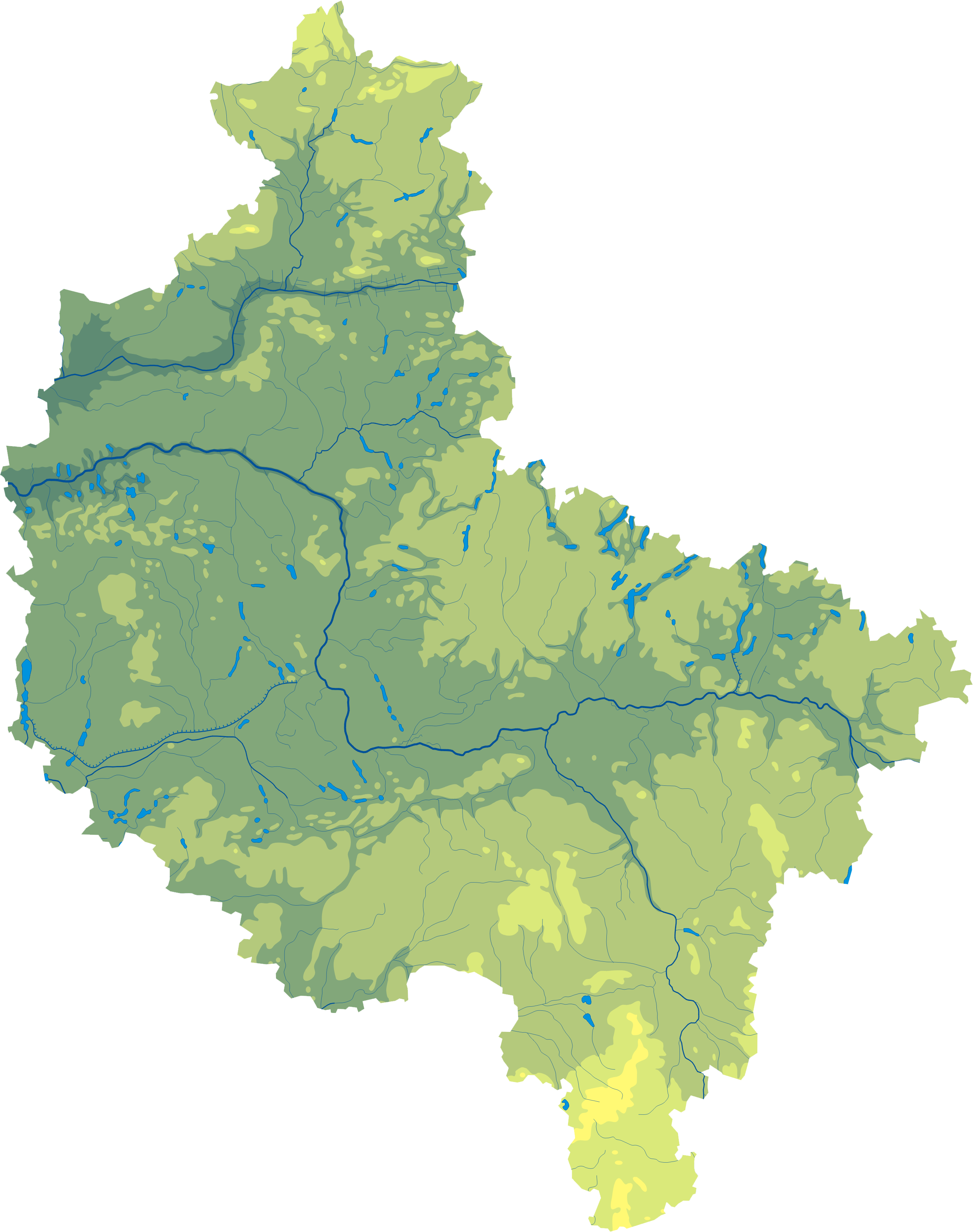 4 I 1919
Wymarsz do Nakła      34 powstańców
5/6 I 1919
Mrocza
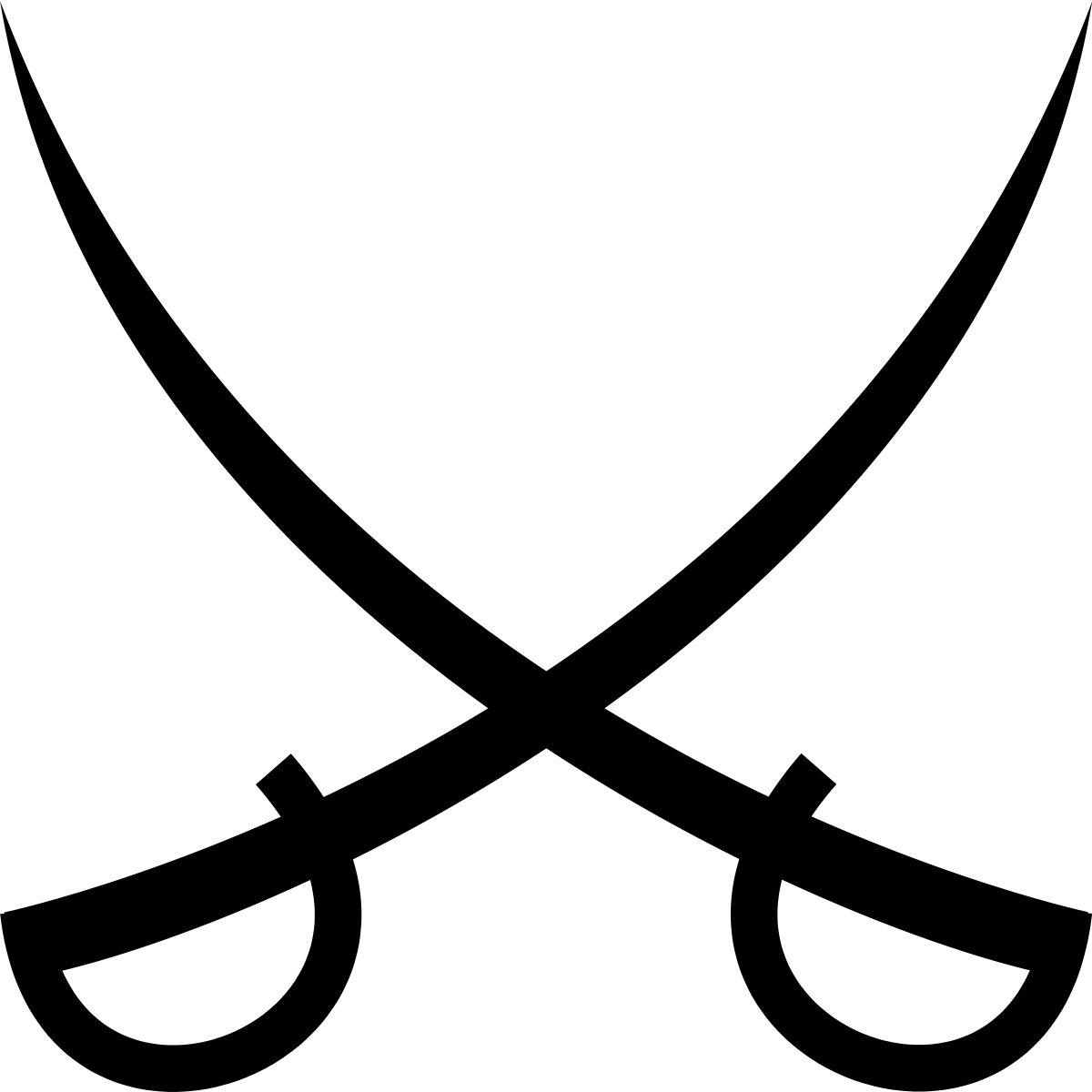 Nocna bitwa o Mroczę
6 I 1919
Oddział z Lipin (25 osób) łączy się z Kompania Gołaniecką
Ślesin
Piła
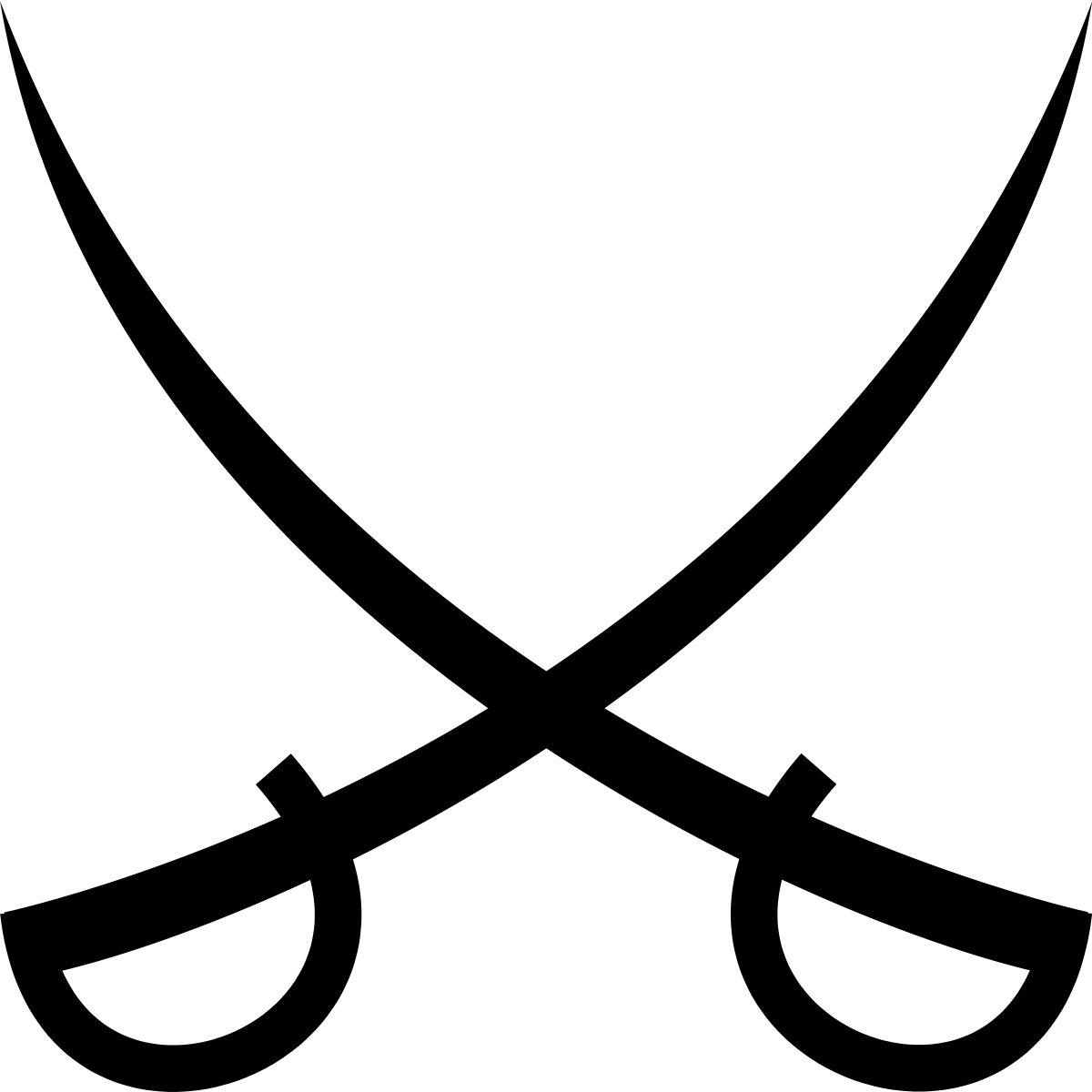 Osiek
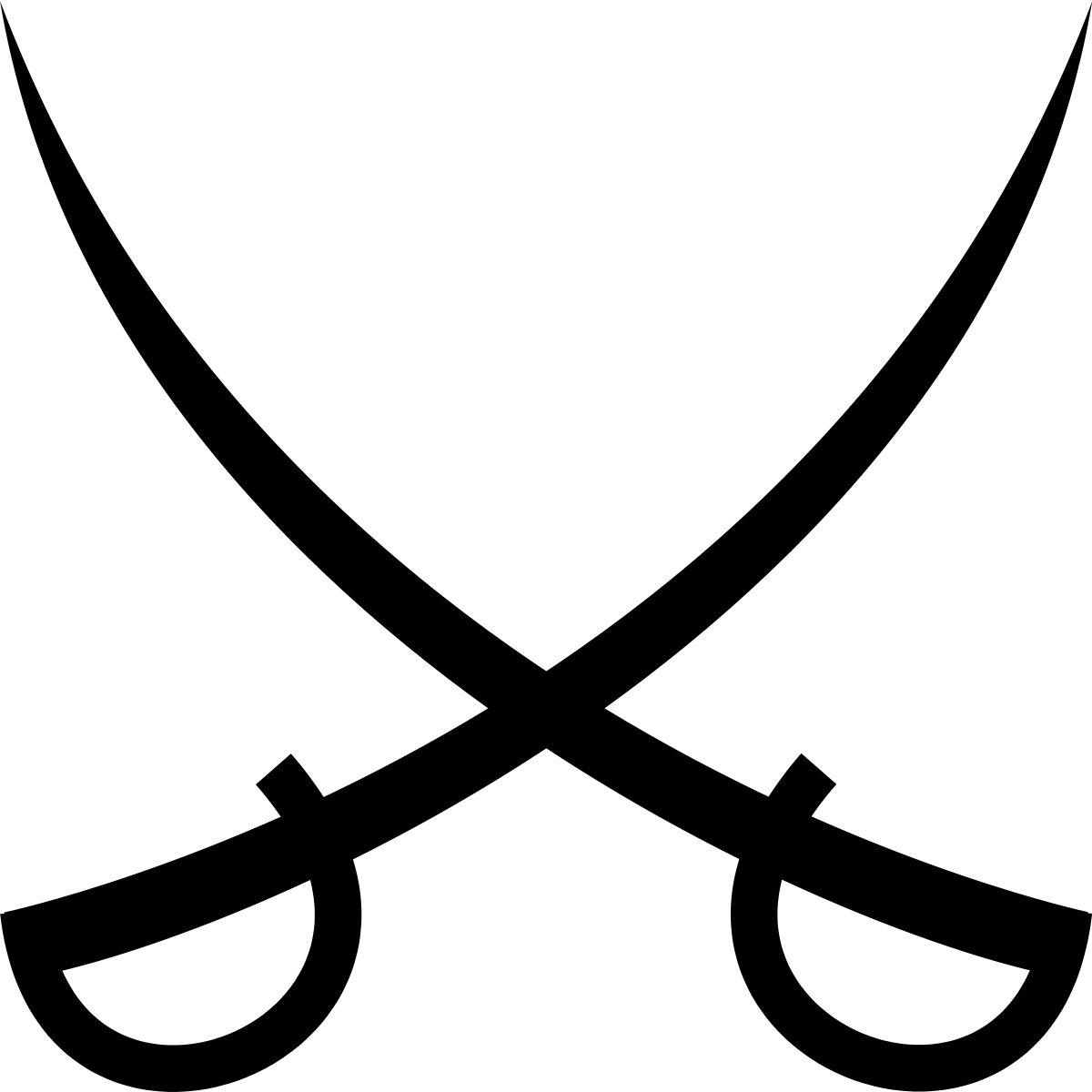 Nakło
7 I 1919
Pomoc w opanowaniu Margonina
Bydgoszcz
Szamocin
7 i 8 I 1919
Szubin
Kcynia
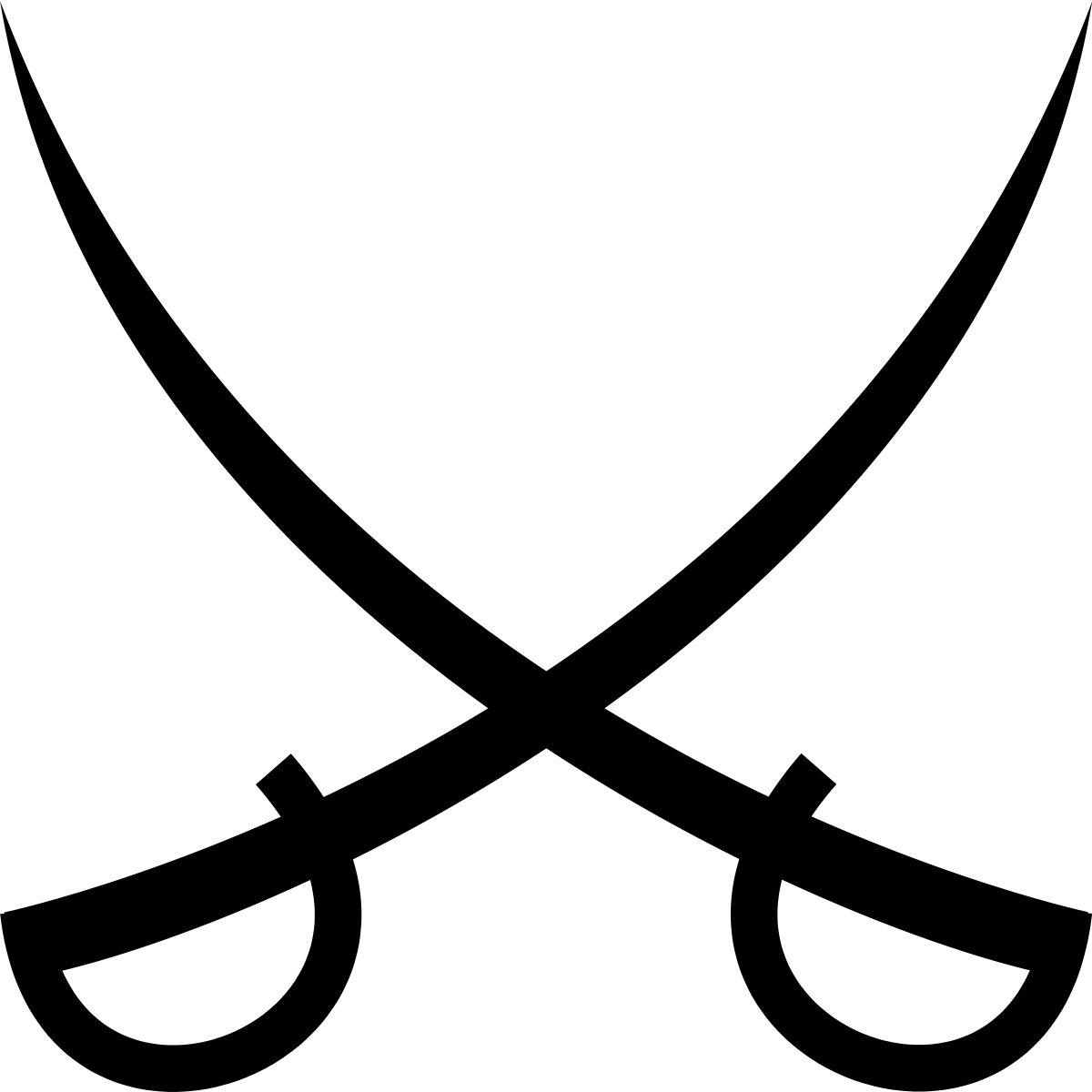 Bitwa o Ślesin
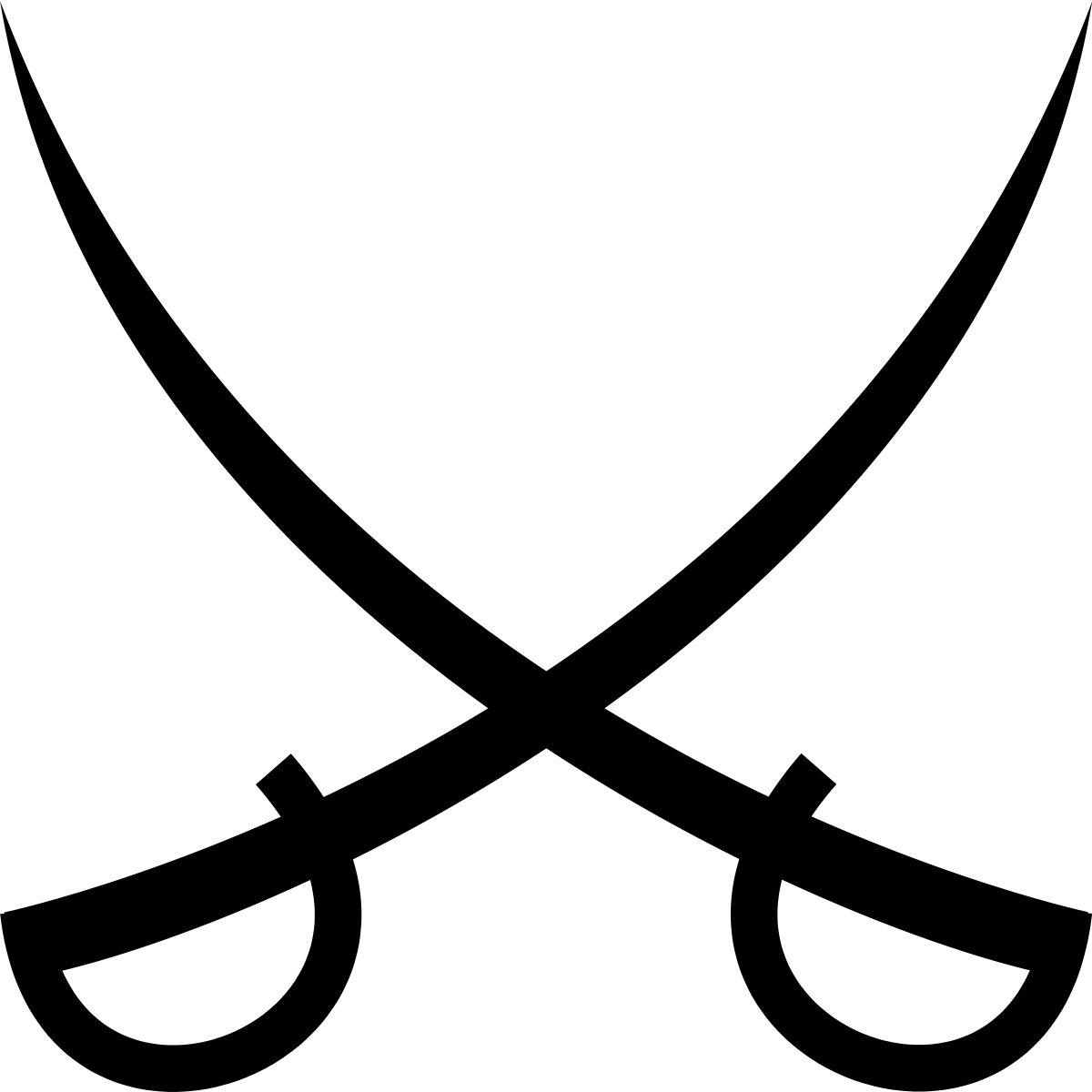 Smogulec
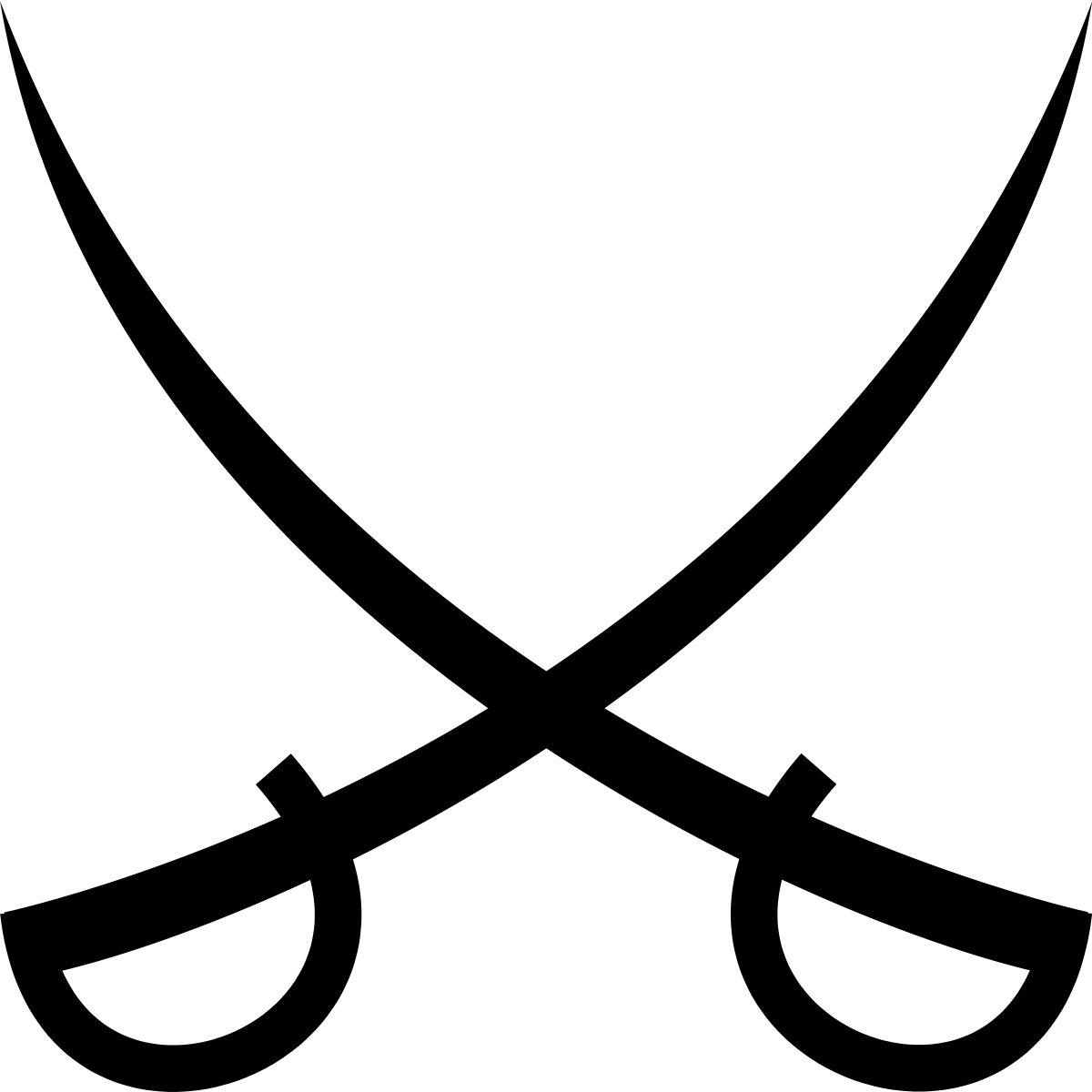 8 I 1919
Czesławice
Łabiszyn
Chodzież
Panigródz
Chojna
Bitwa o Chodzież
Próba zdobycia Szubina
Margonin
Lipiny
Gołańcz
Czeszewo
9 I 1919
Powrót części Kompanii z Nakła
Żnin
Wągrowiec
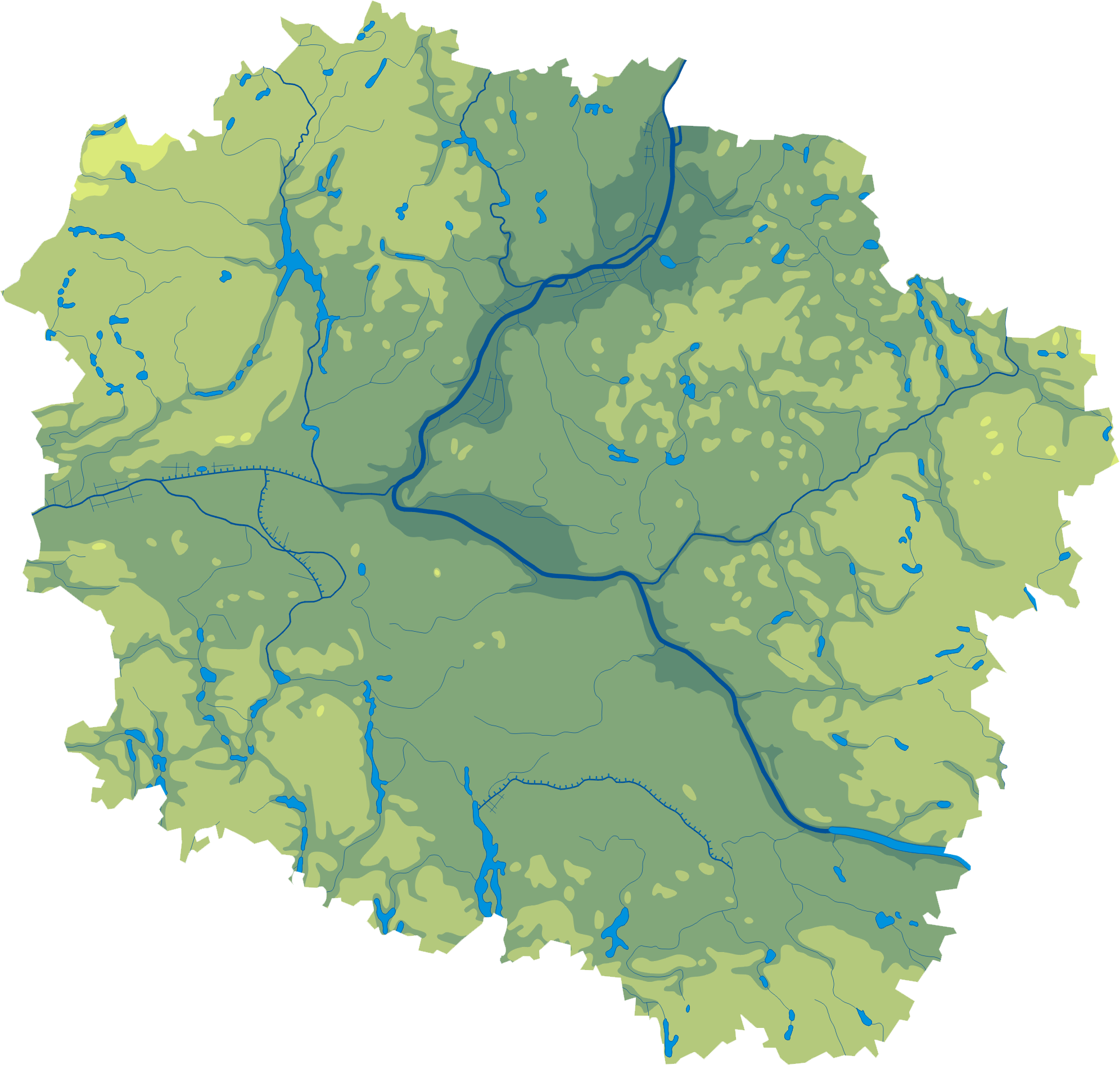 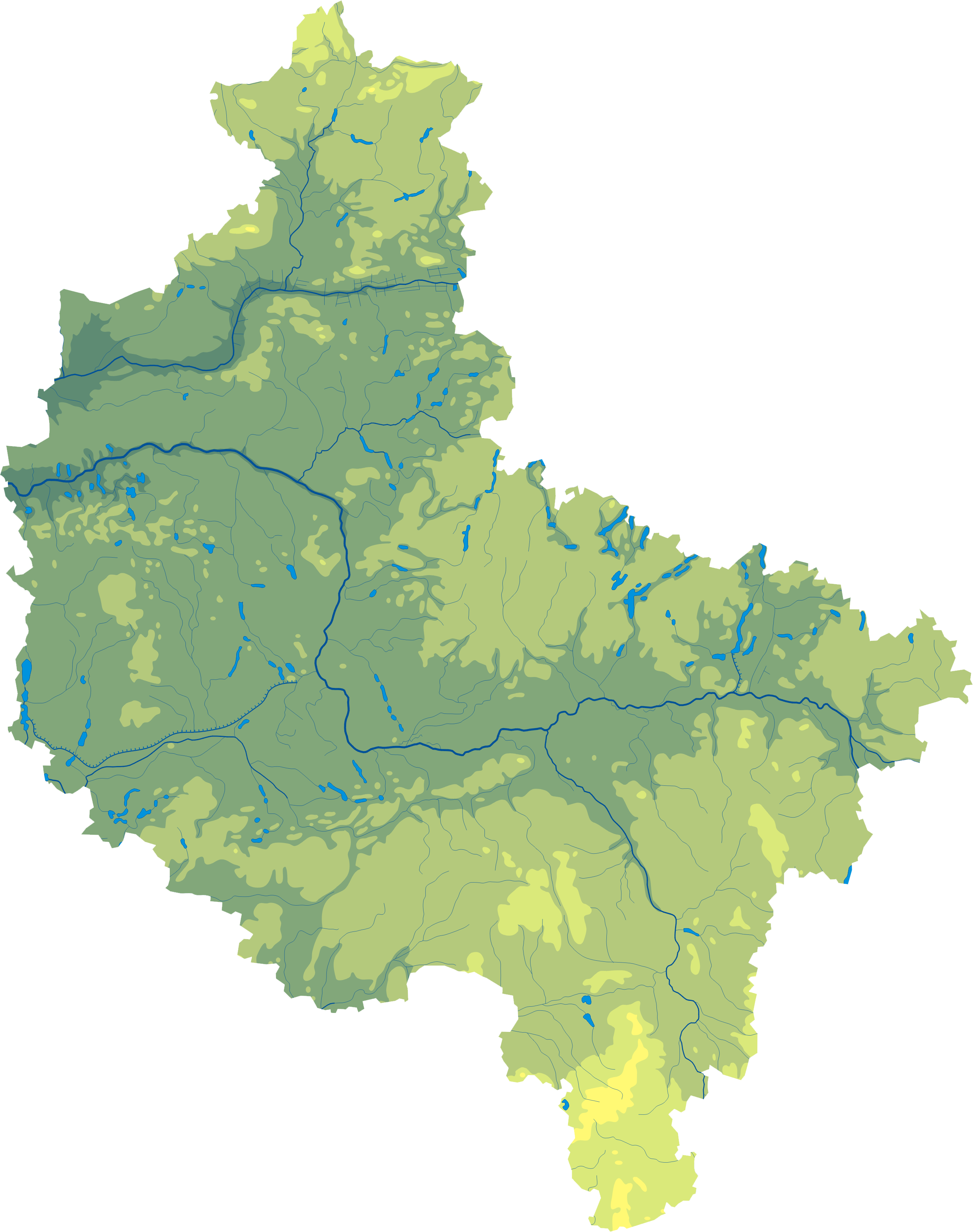 10 I 1919
Uderzenie na Szamocin i spalenie mostu pod Białośliwiem
Mrocza
11 I 1919
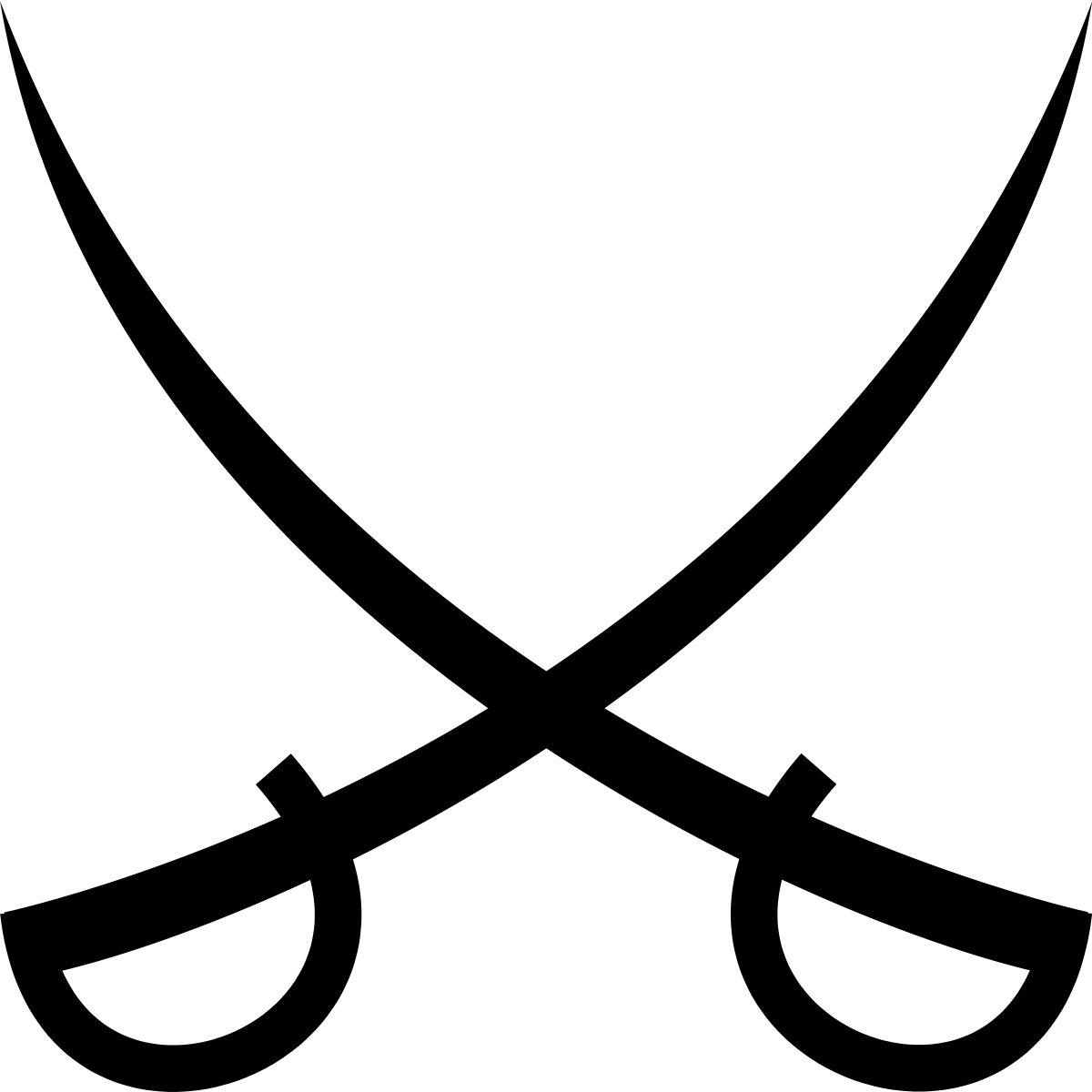 Zdobycie Szubina
Obsadzenie mostu na Noteci
Ślesin
13 I 1919
Piła
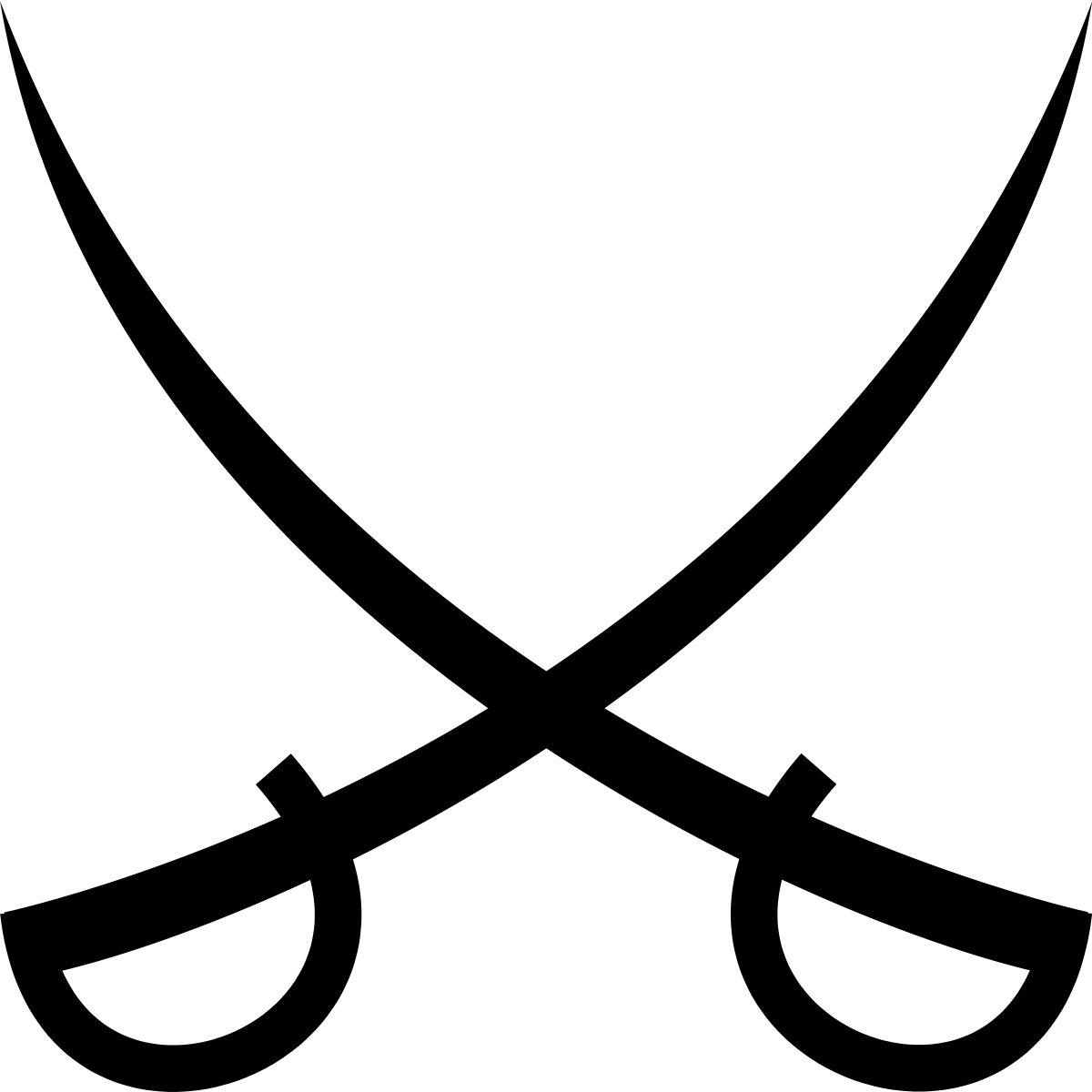 Osiek
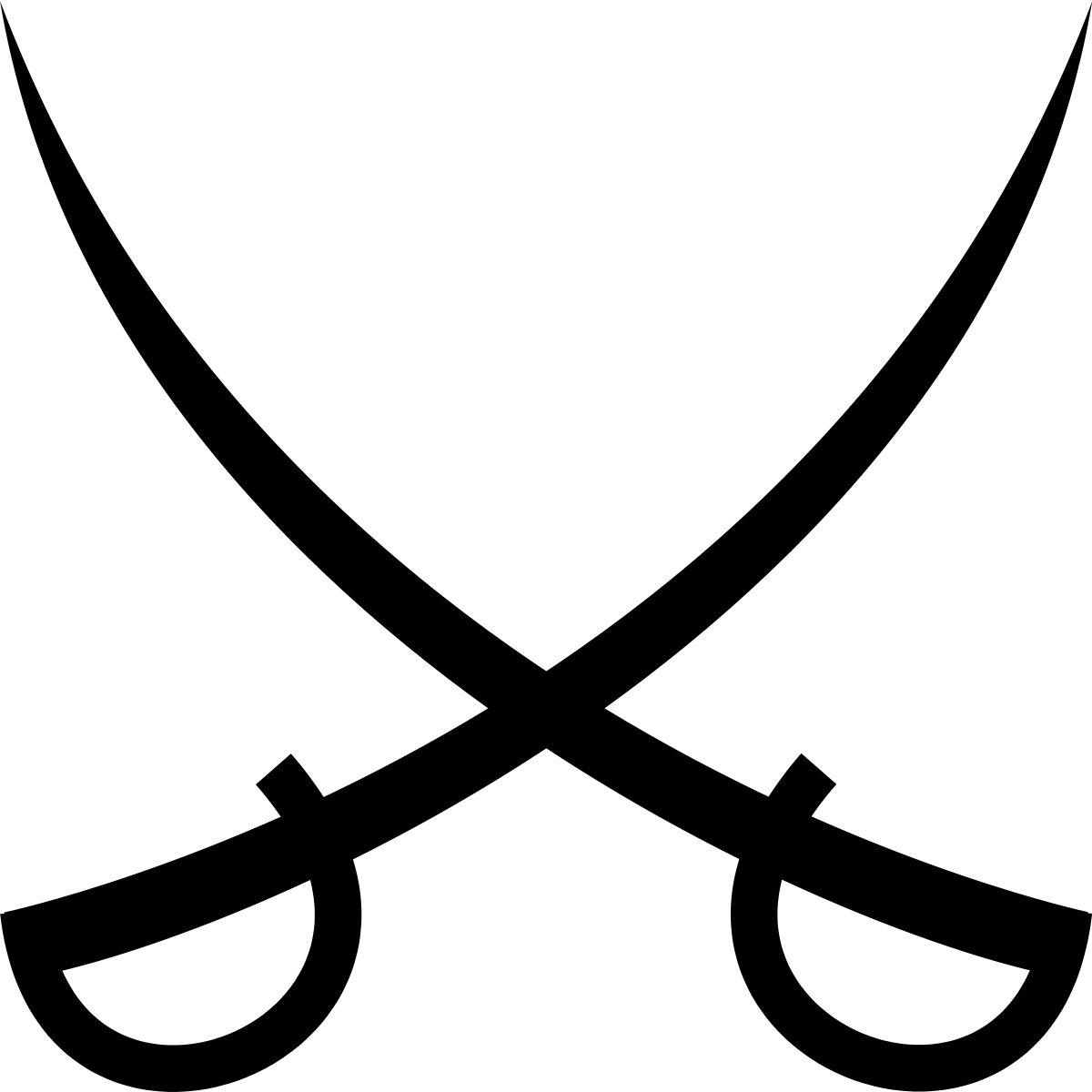 Kolejne walki         o Szamocin
Nakło
15 I 1919
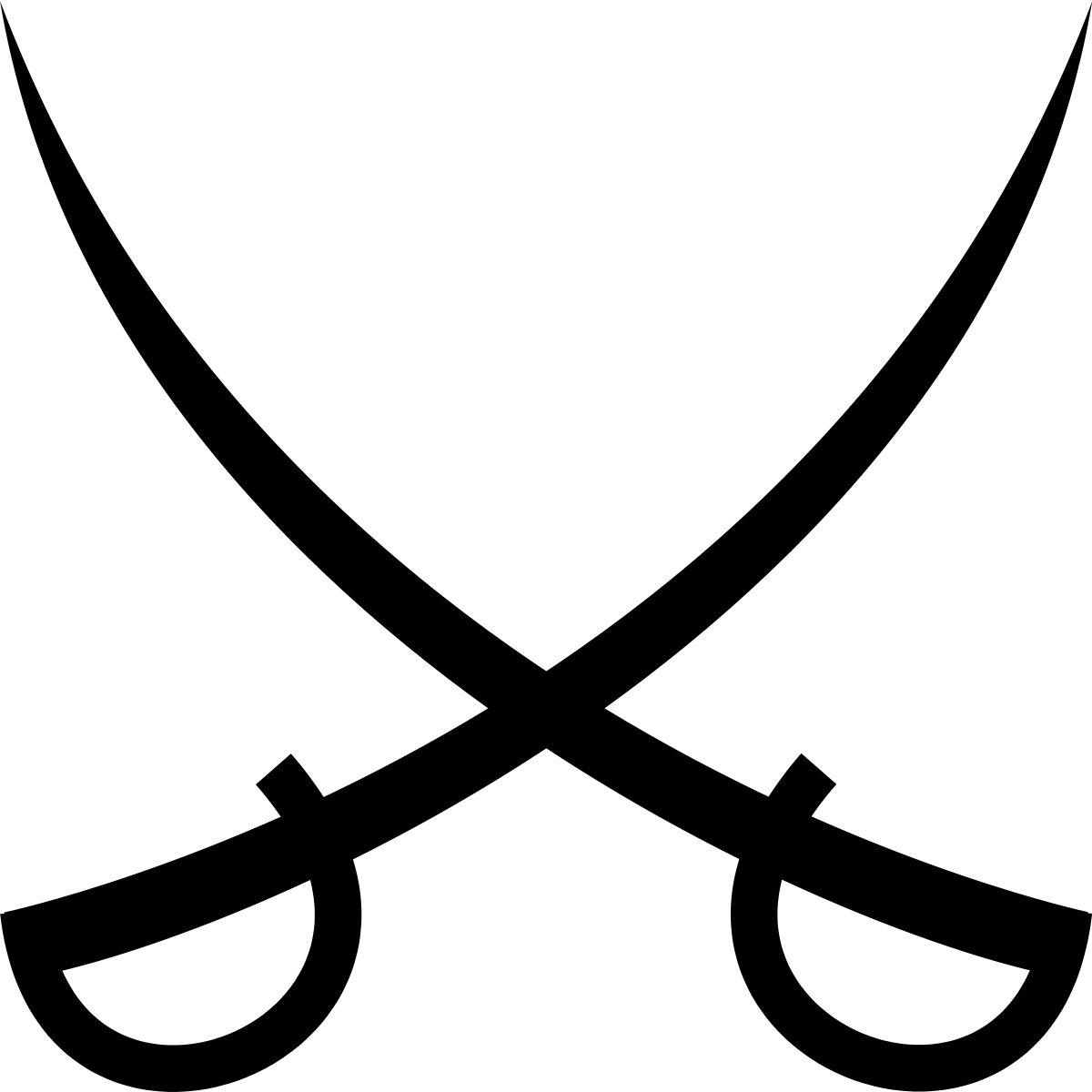 Wycofanie wojsk spod Szamocina
Bydgoszcz
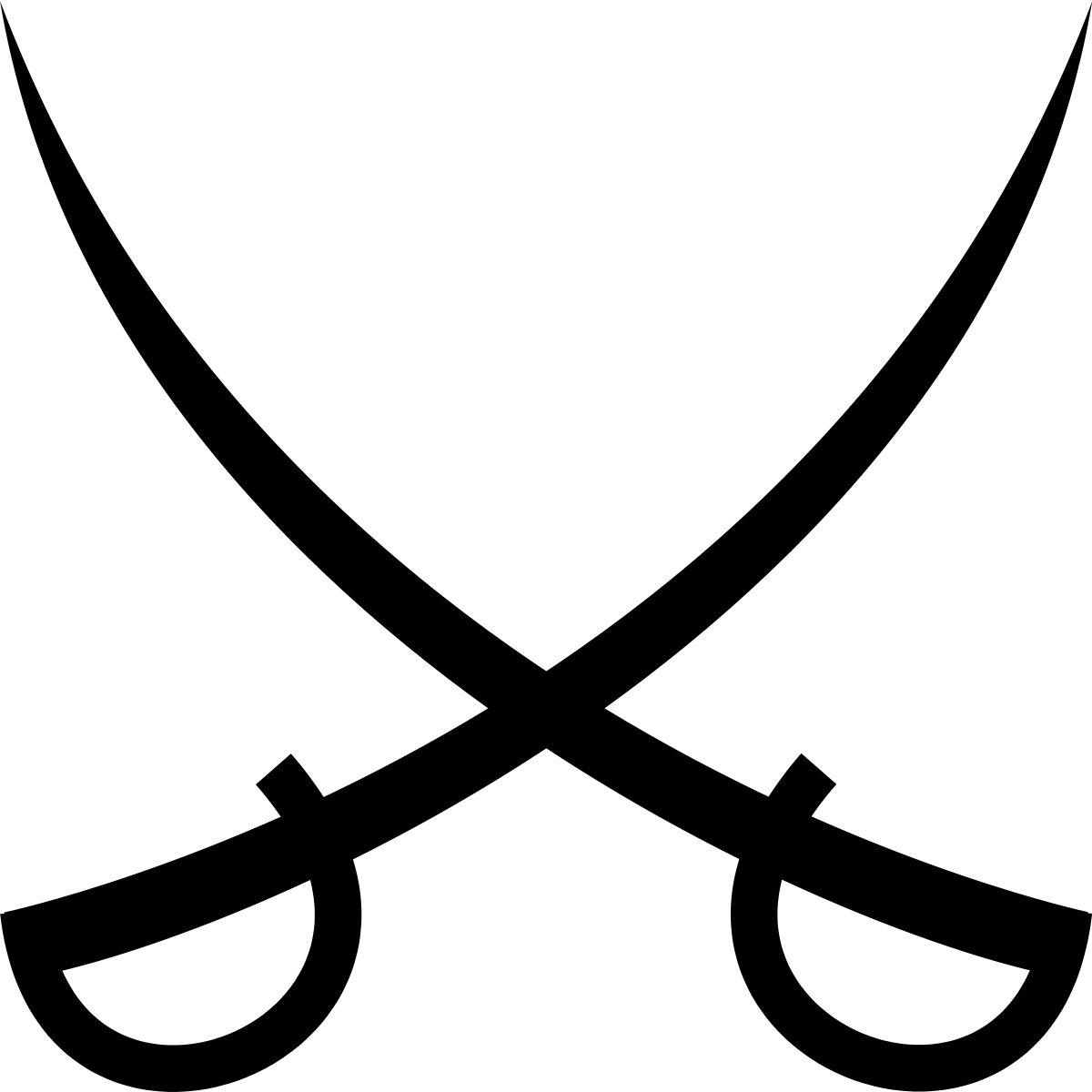 Szamocin
Szubin
Kcynia
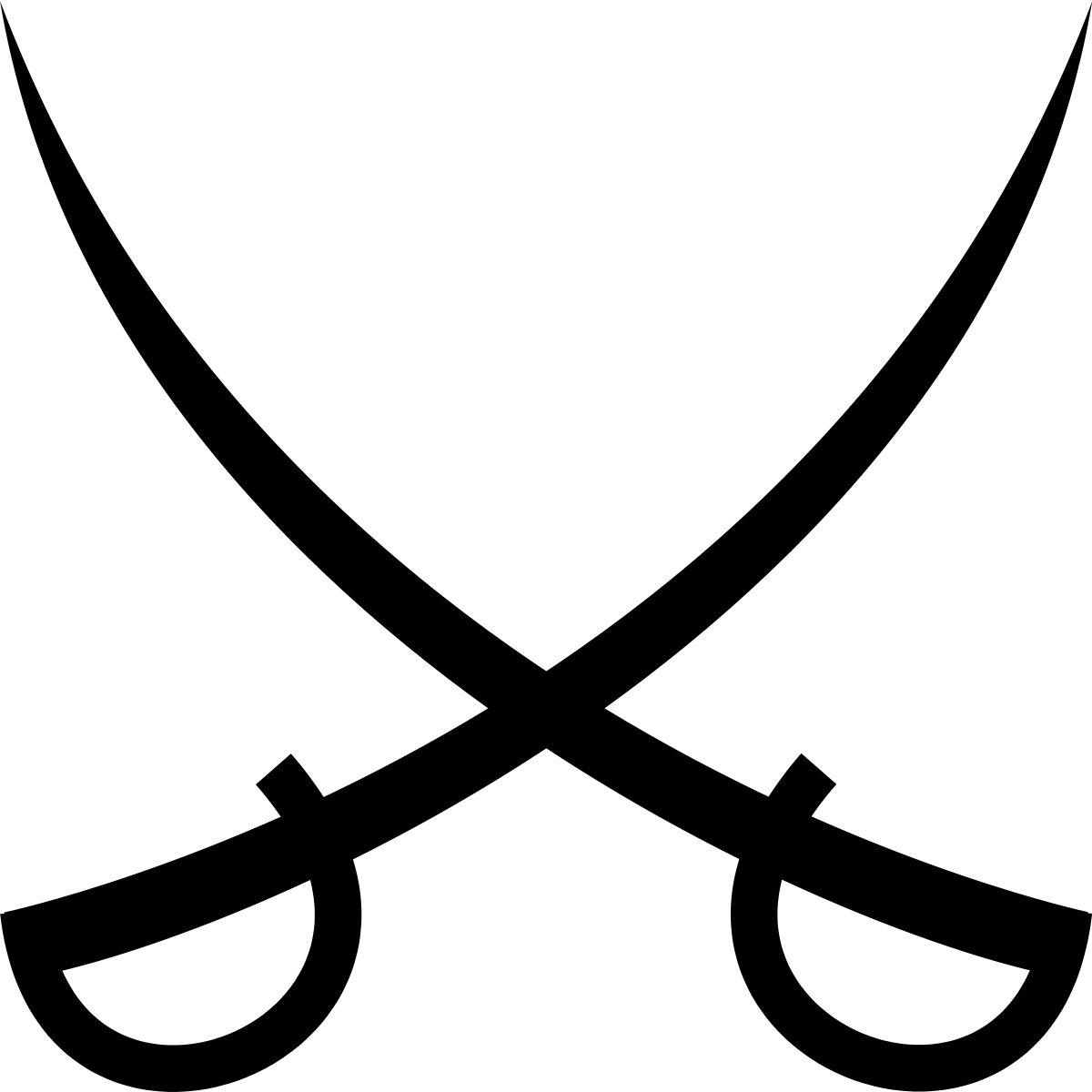 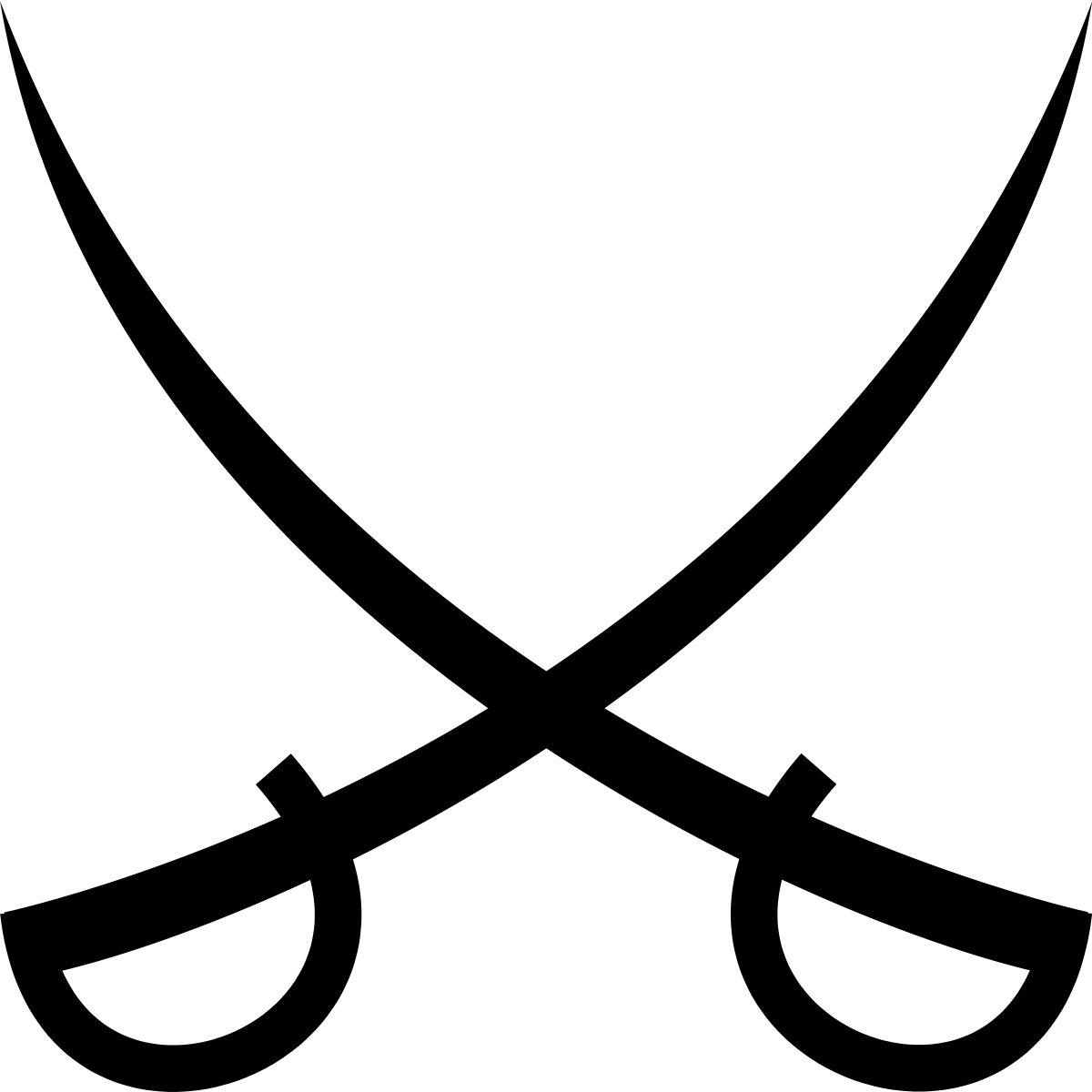 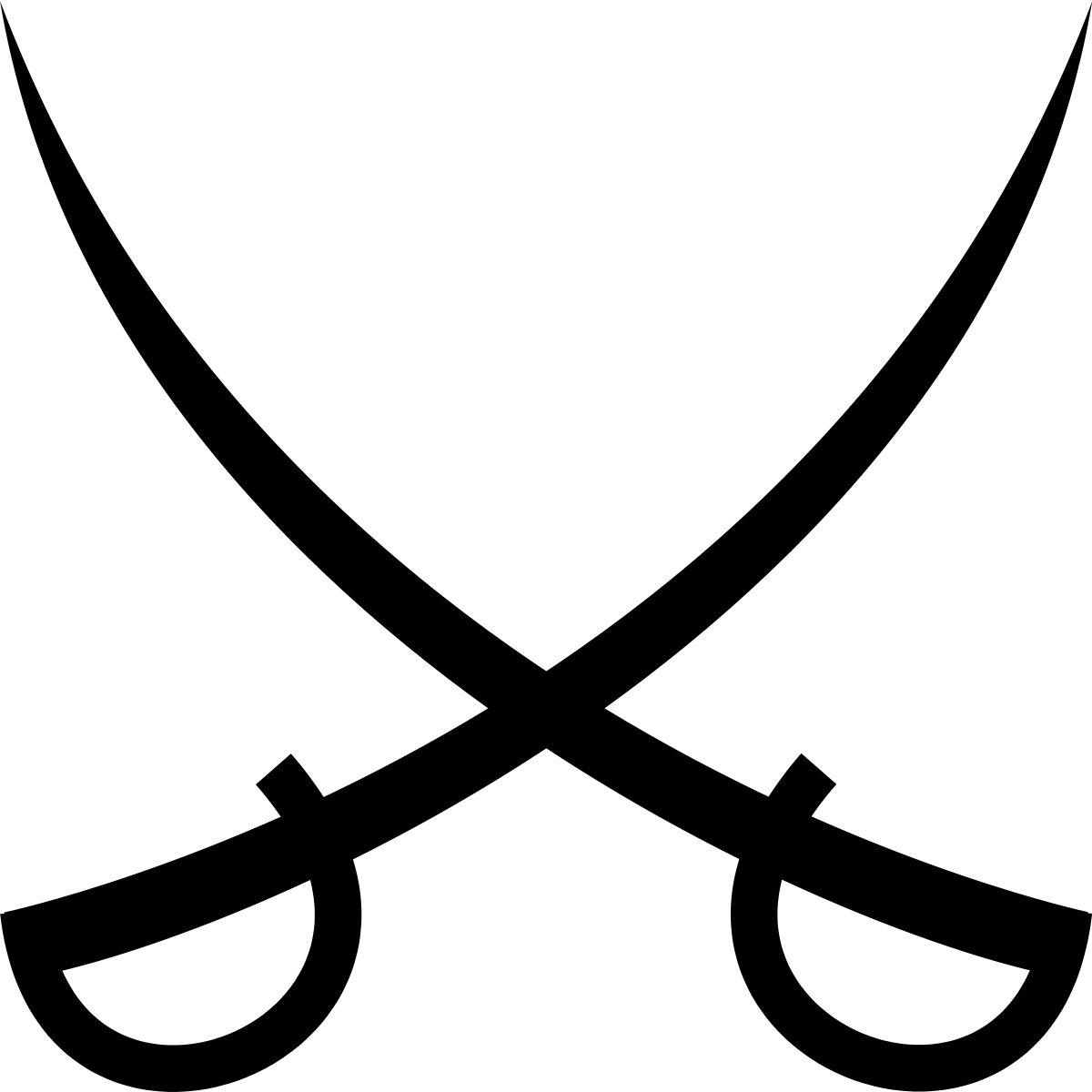 Smogulec
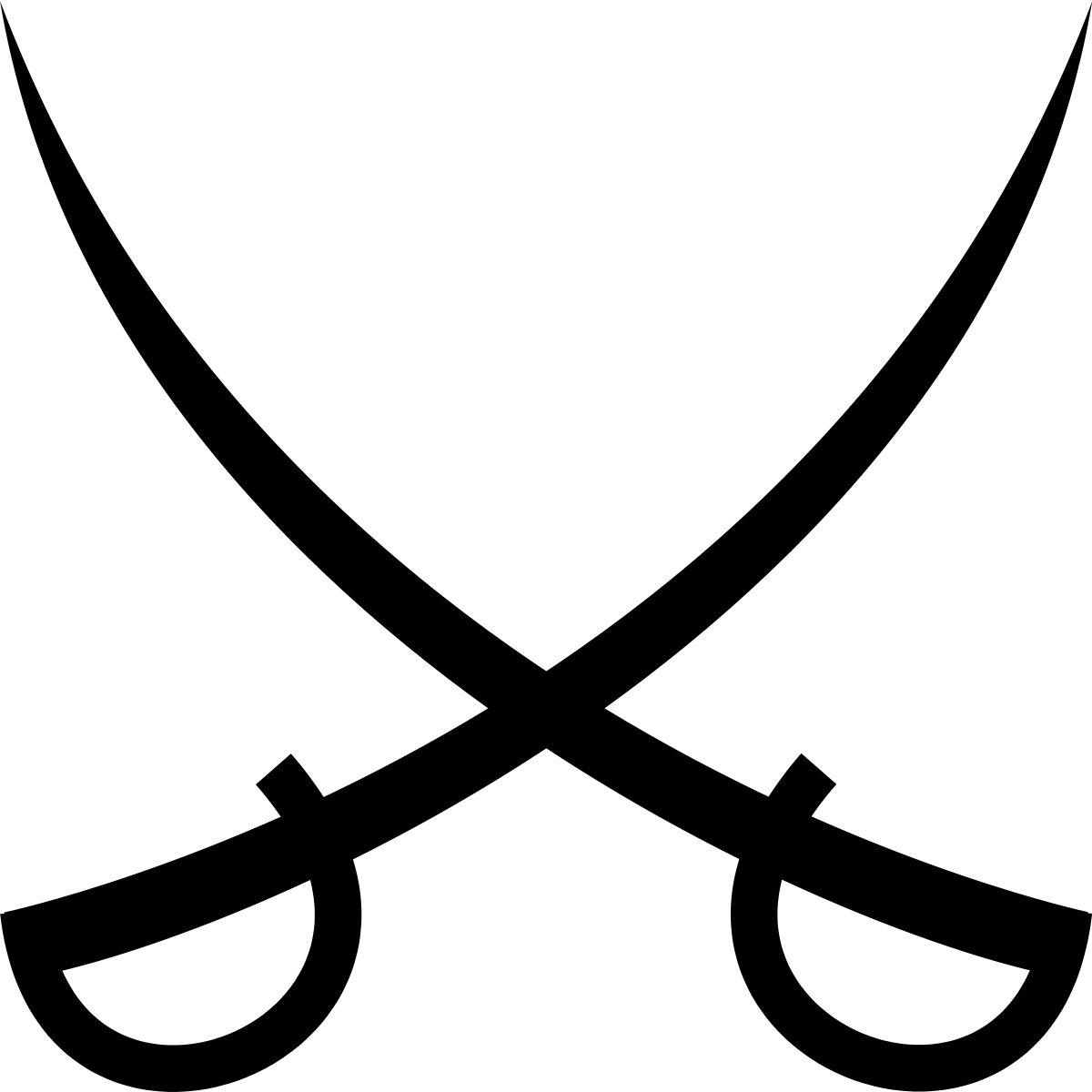 Czesławice
Łabiszyn
Chodzież
Panigródz
Chojna
Margonin
Lipiny
Gołańcz
Czeszewo
Żnin
Wągrowiec
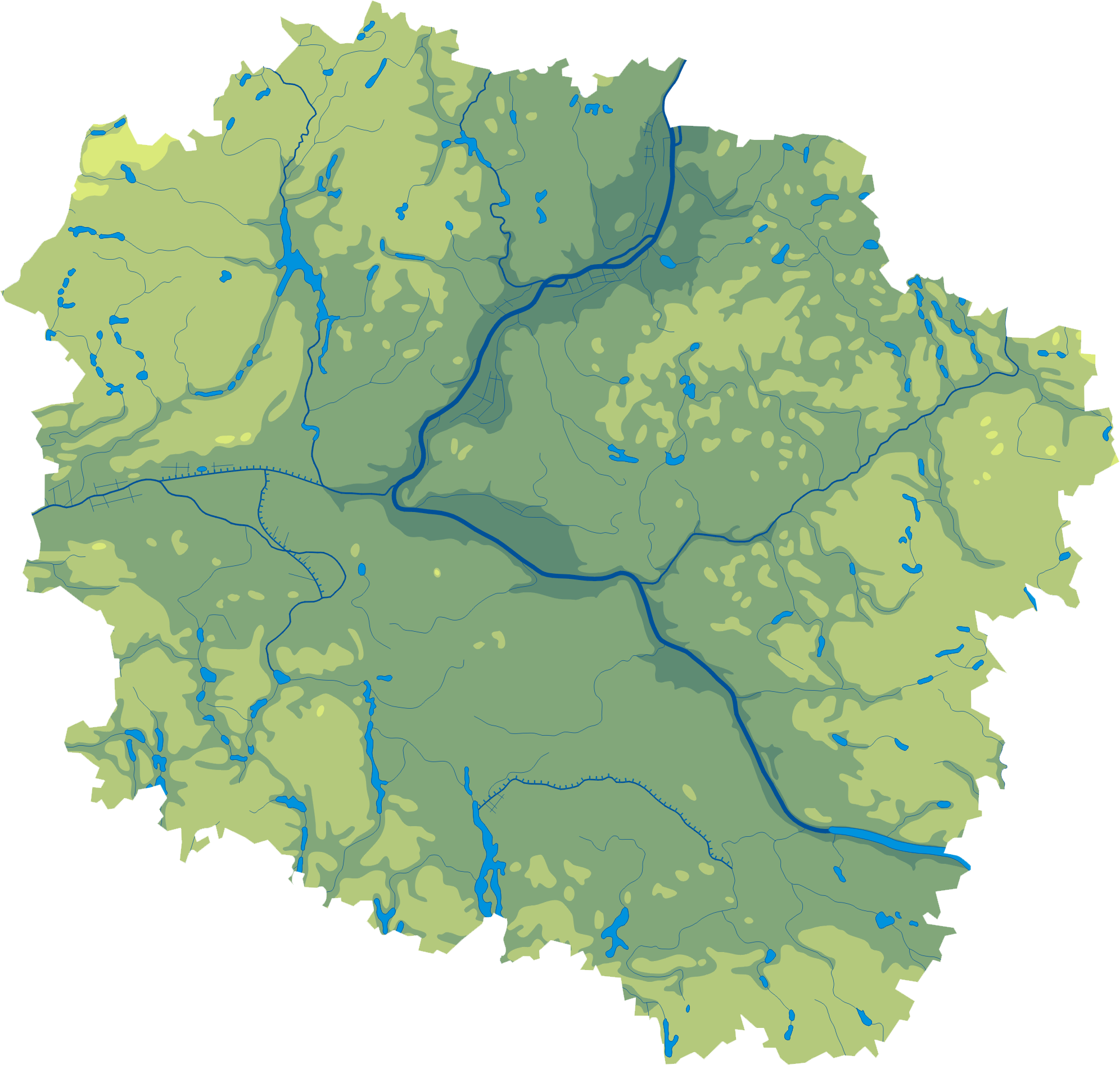 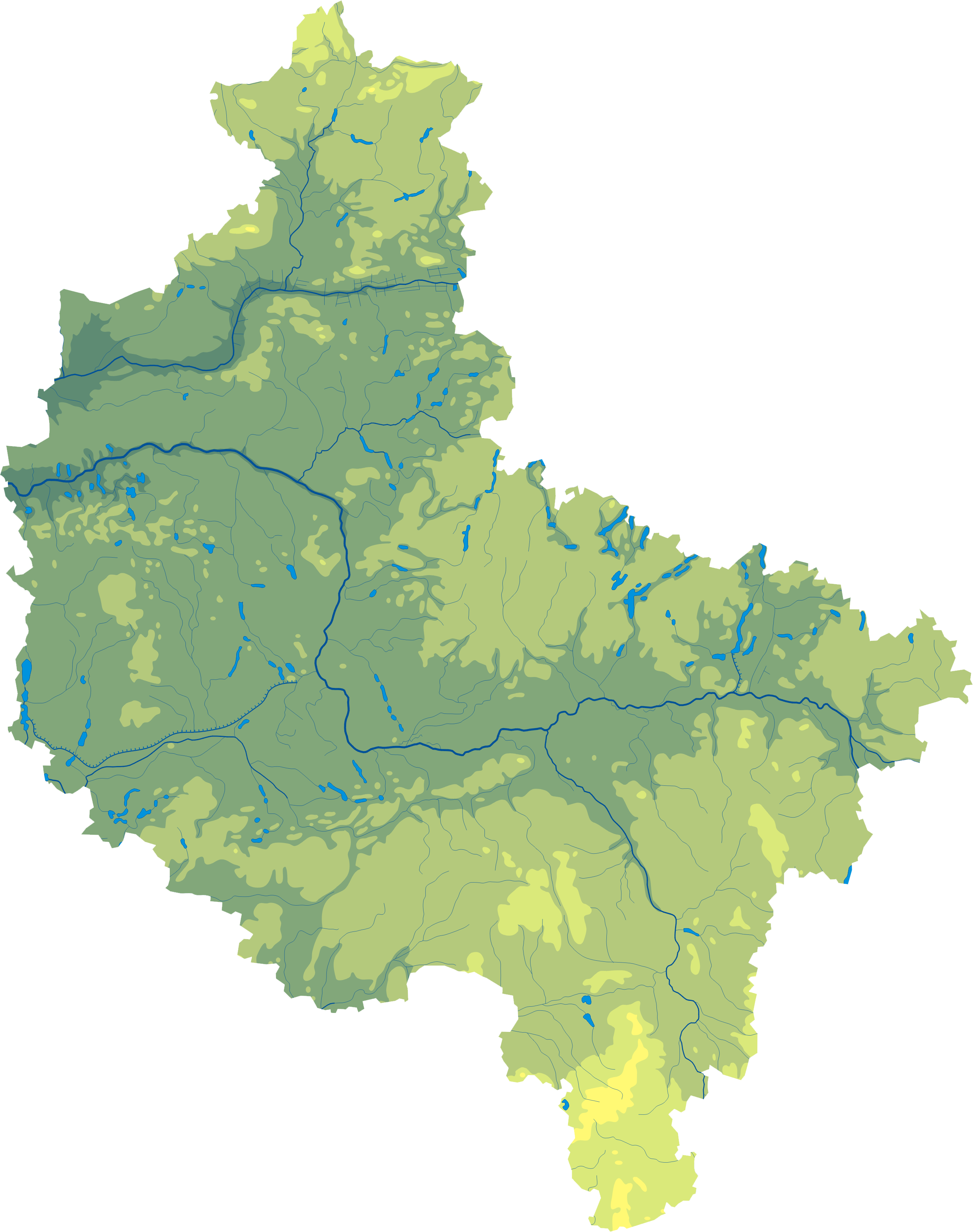 Mrocza
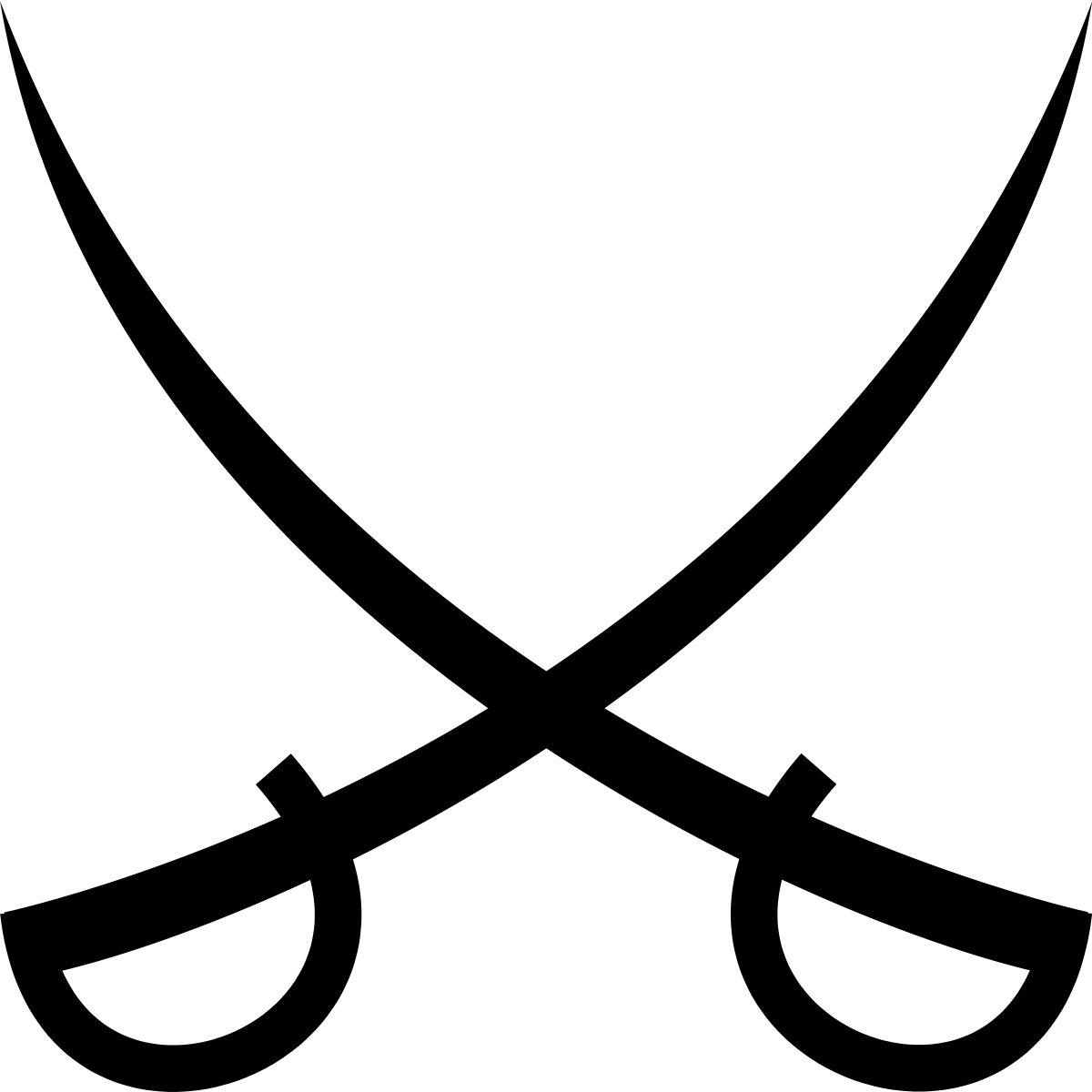 Ślesin
Piła
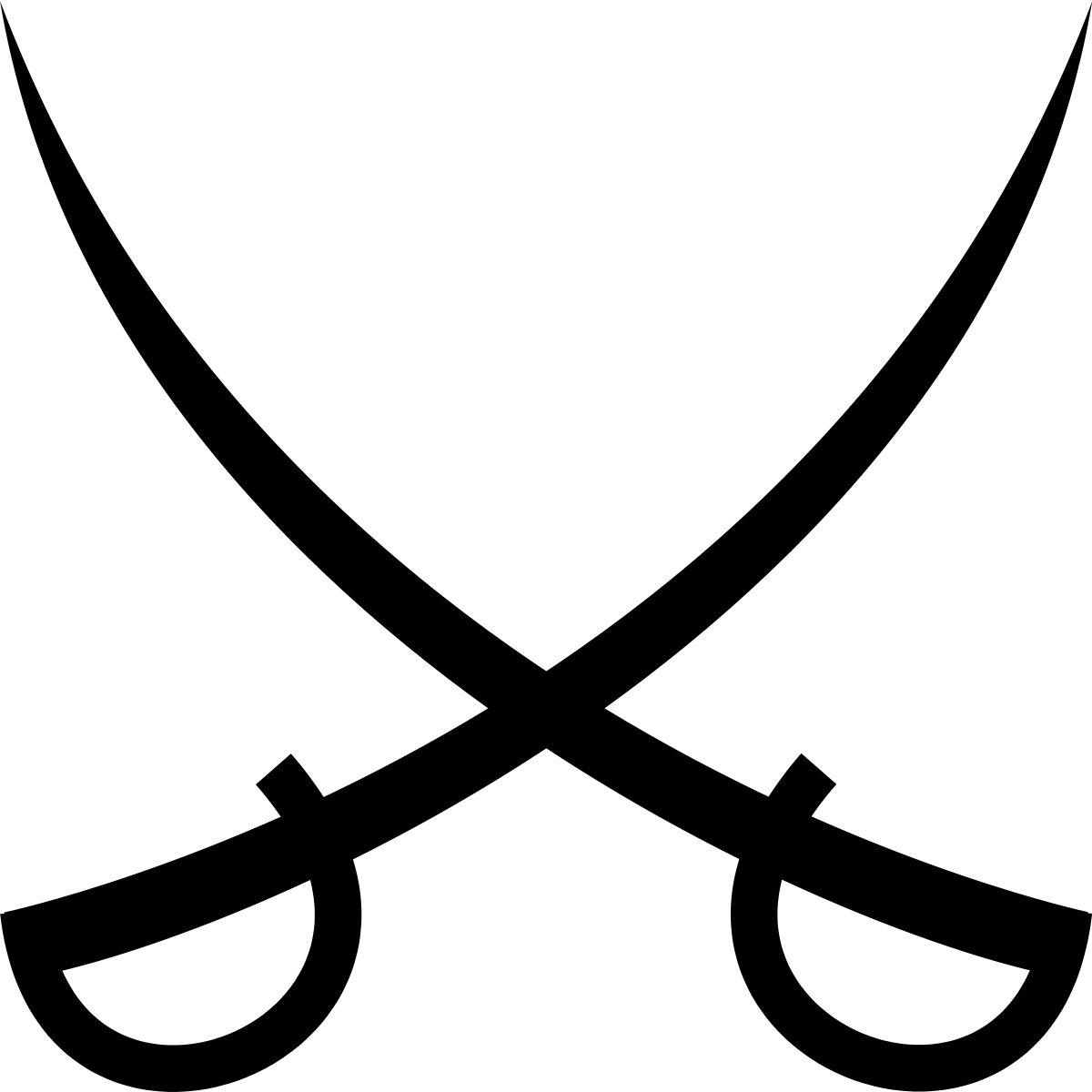 Osiek
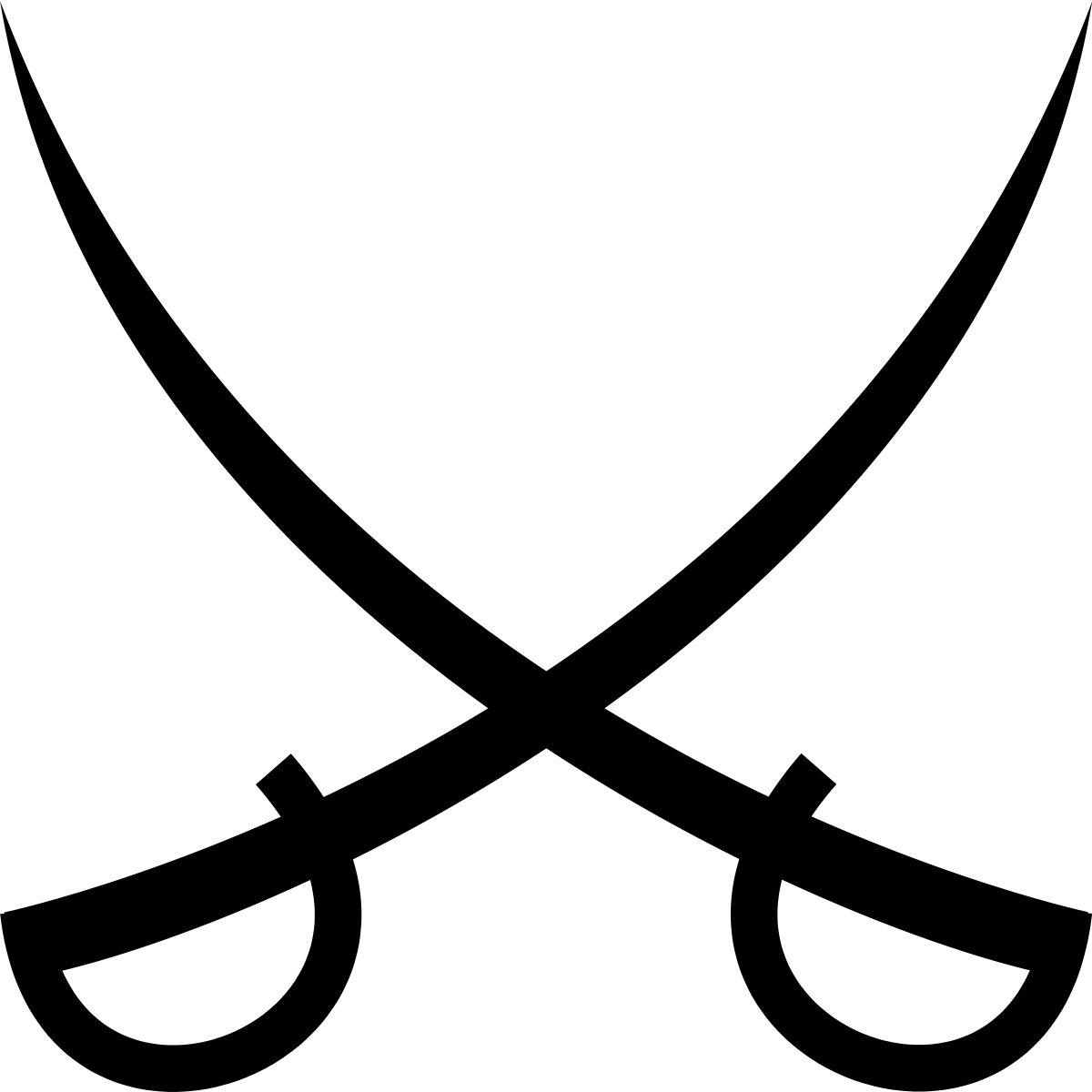 Nakło
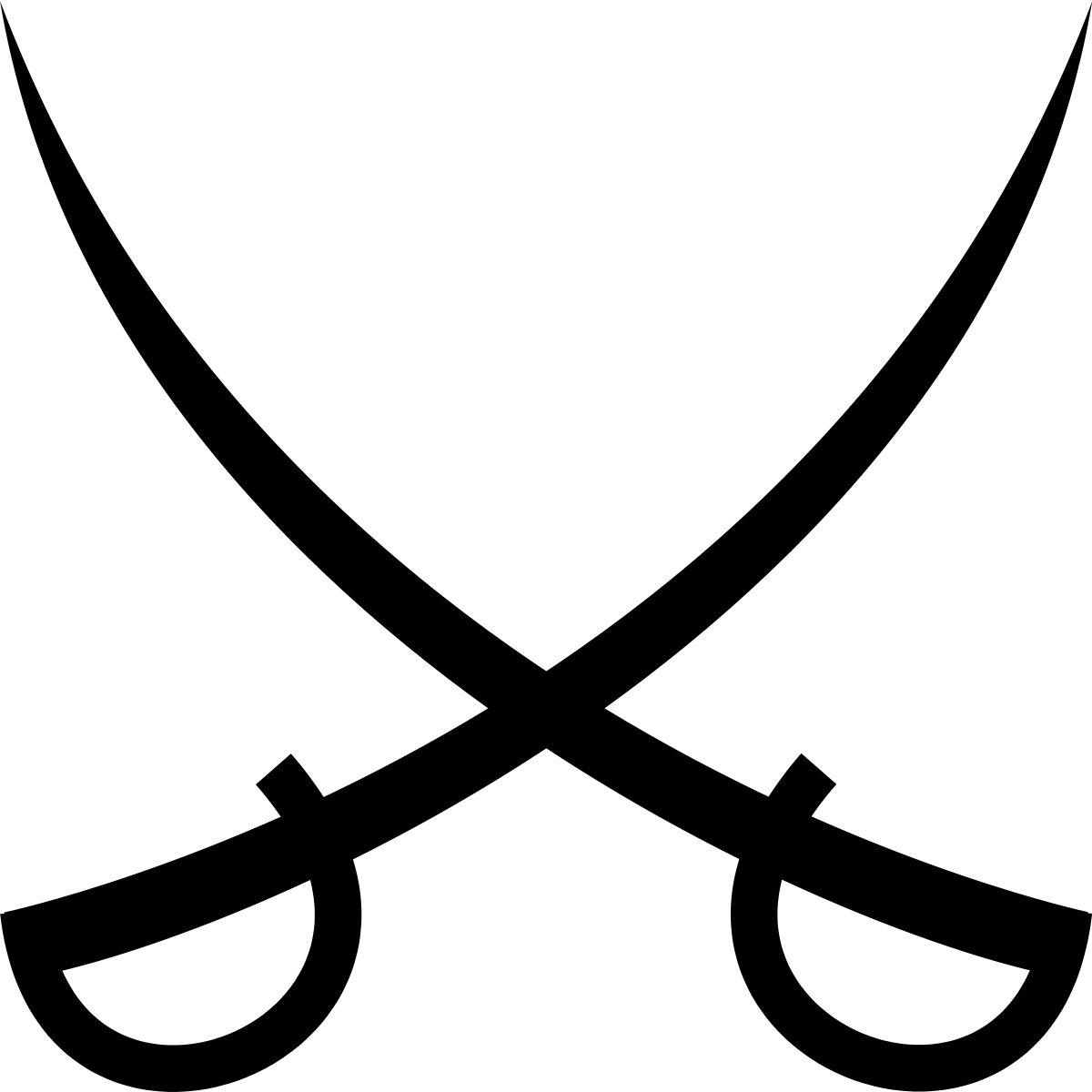 Bydgoszcz
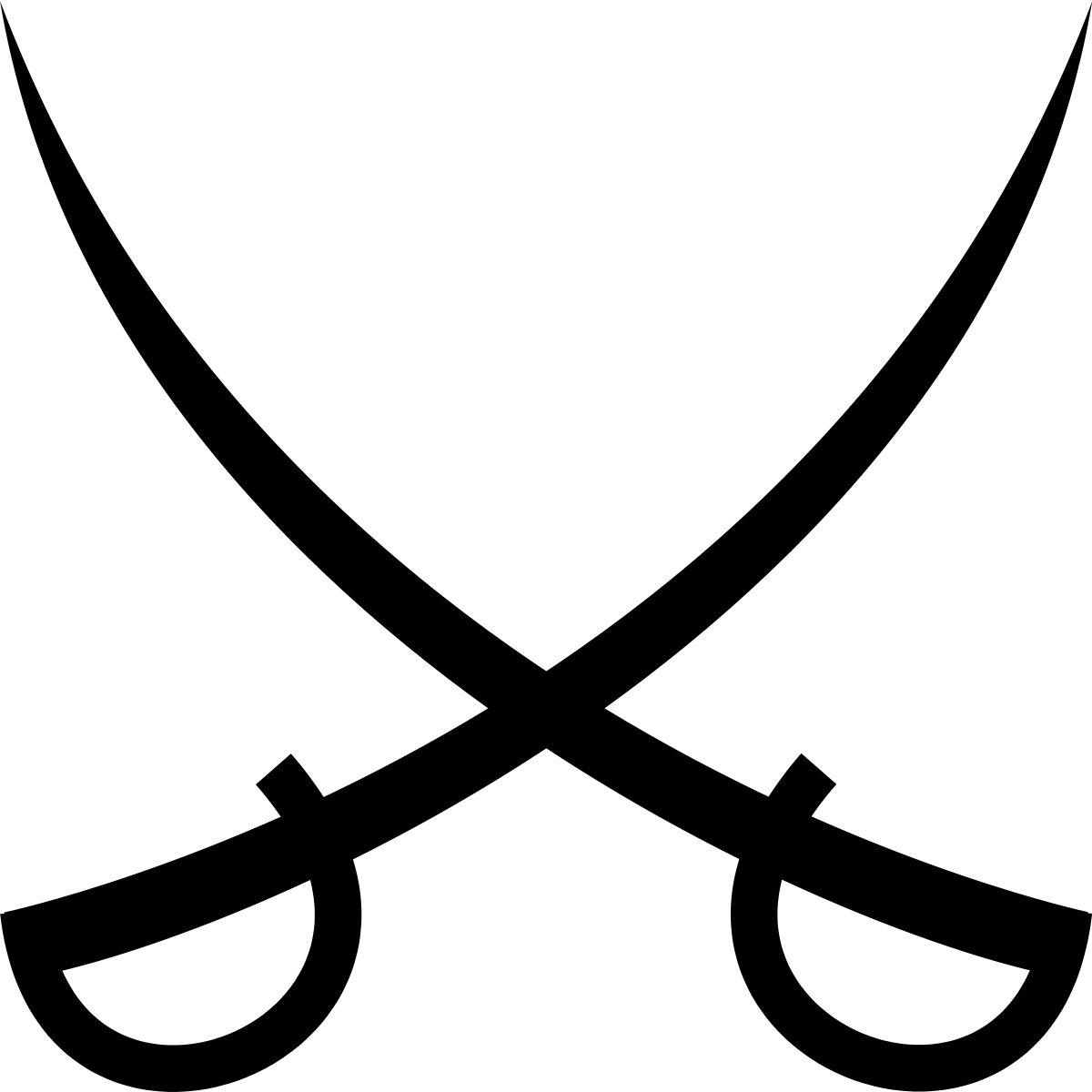 Szamocin
Szubin
Kcynia
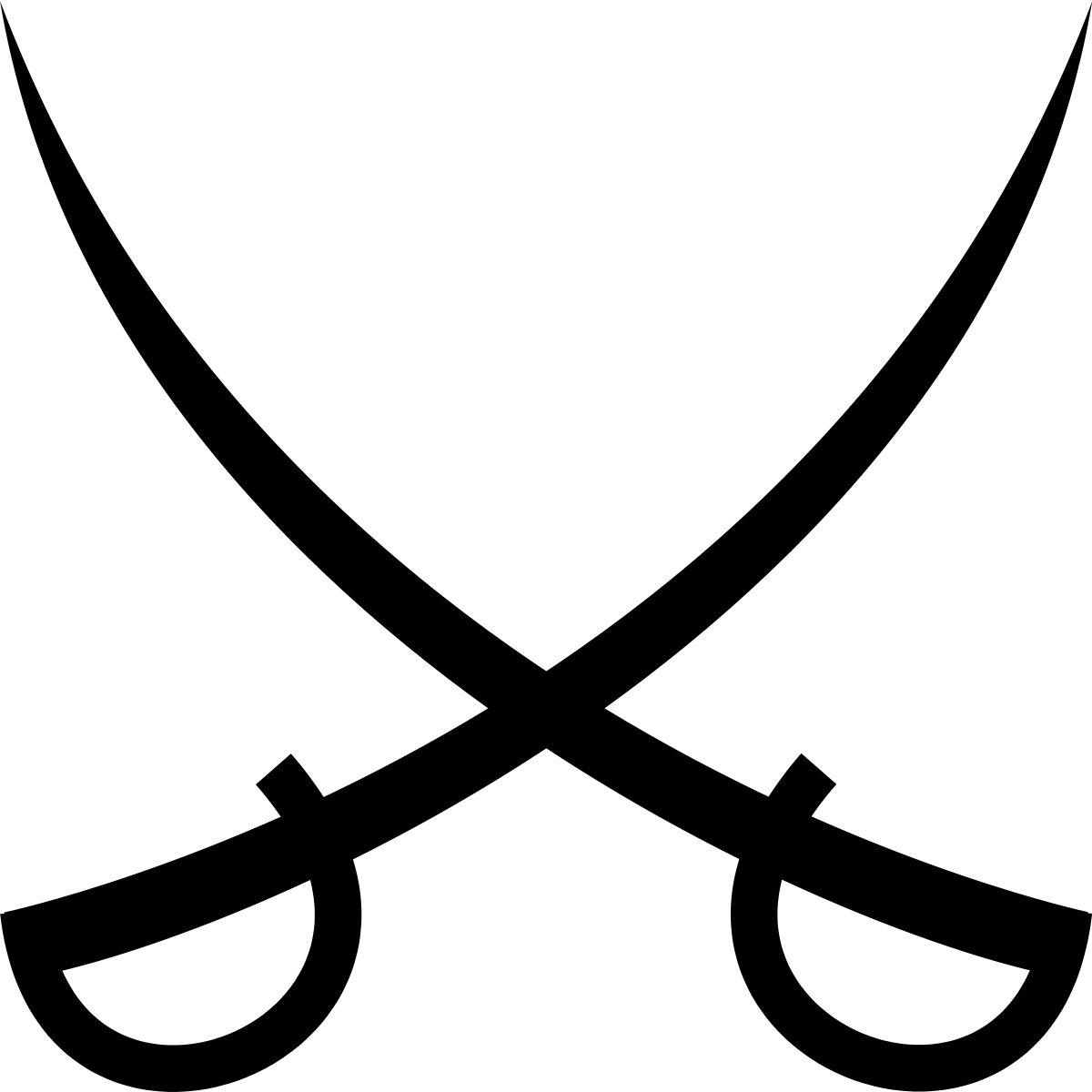 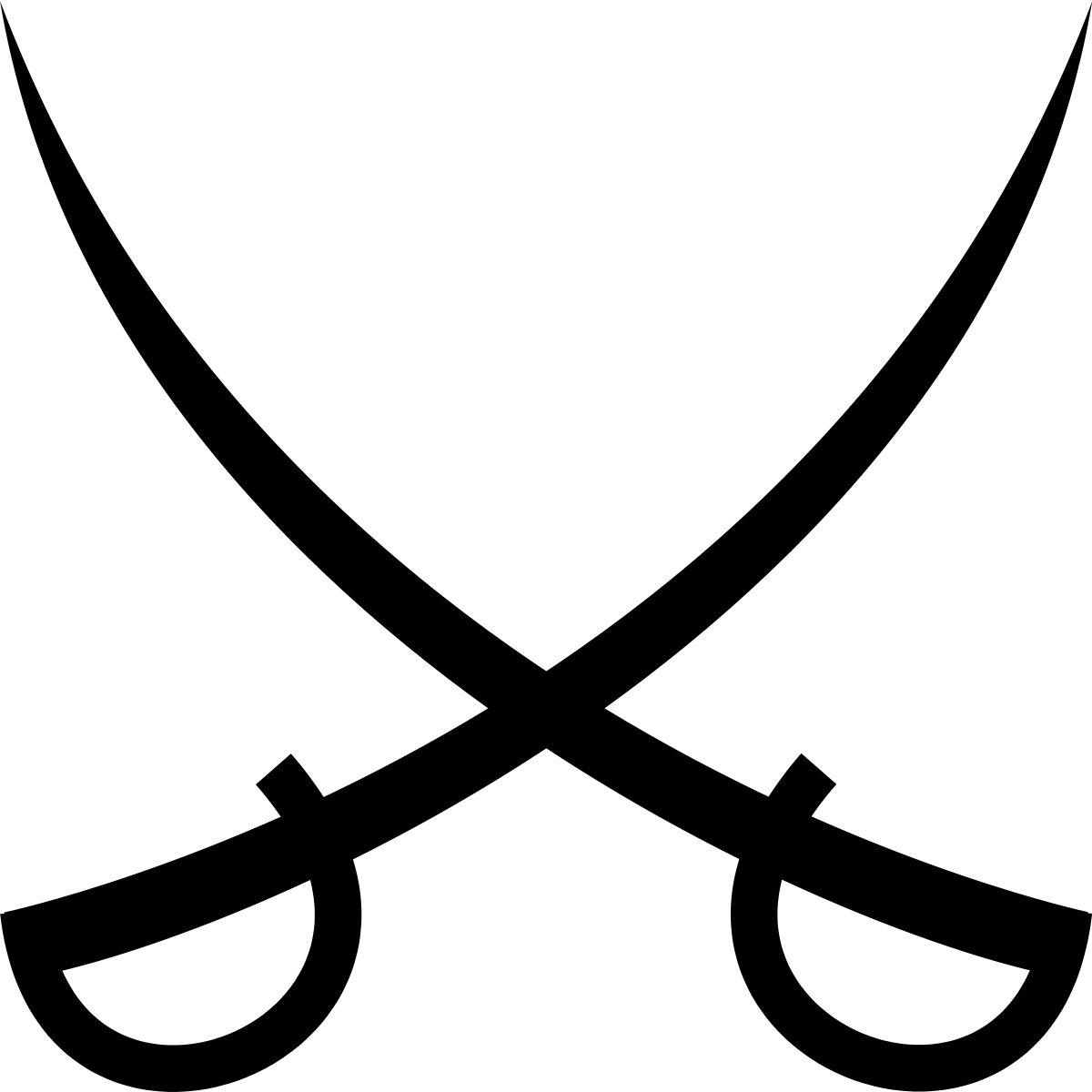 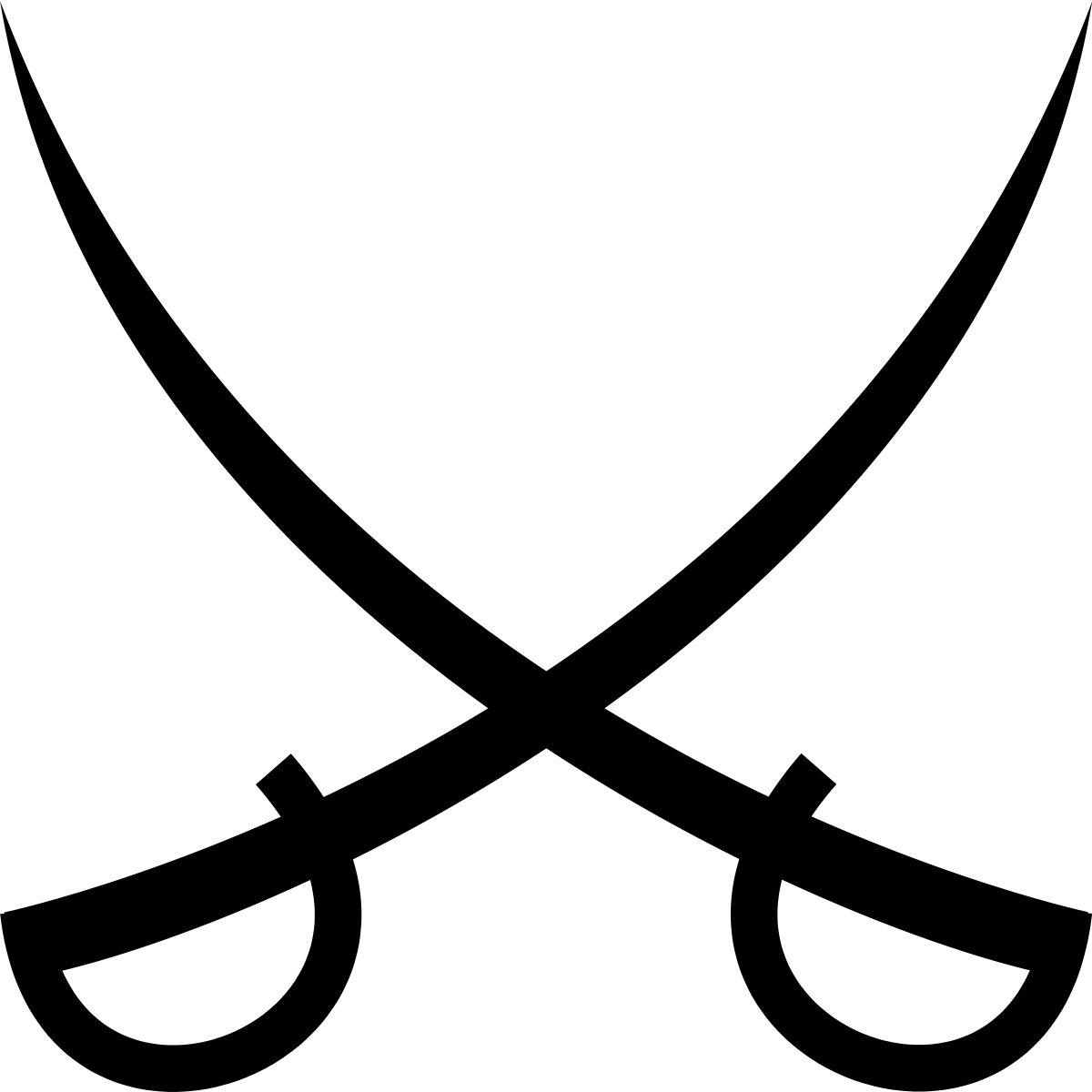 Smogulec
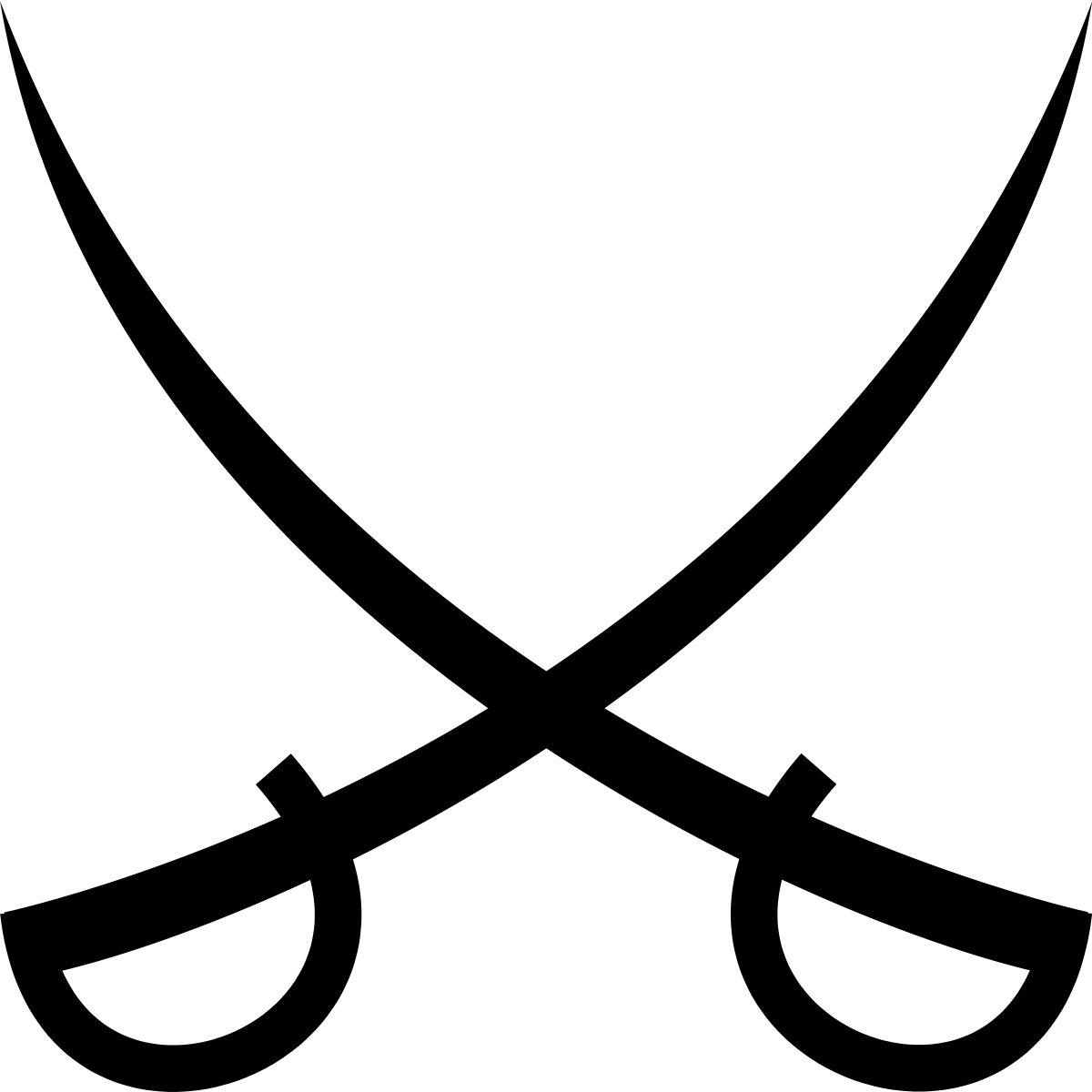 Czesławice
Łabiszyn
Chodzież
Panigródz
Chojna
Margonin
Lipiny
Gołańcz
Czeszewo
Żnin
Wągrowiec
Po 15 stycznia 1919r. Kompania Gołaniecka toczyła boje w obronie pozycji w:
       Czesławicach (15 i 17 stycznia oraz 11 lutego), 
       Lipinach i Zamczysku (21 i 28 stycznia), 
       Smogulcu (2 lutego), 
       Mieczkowie (3 lutego), 
       Chojnie (15 lutego)
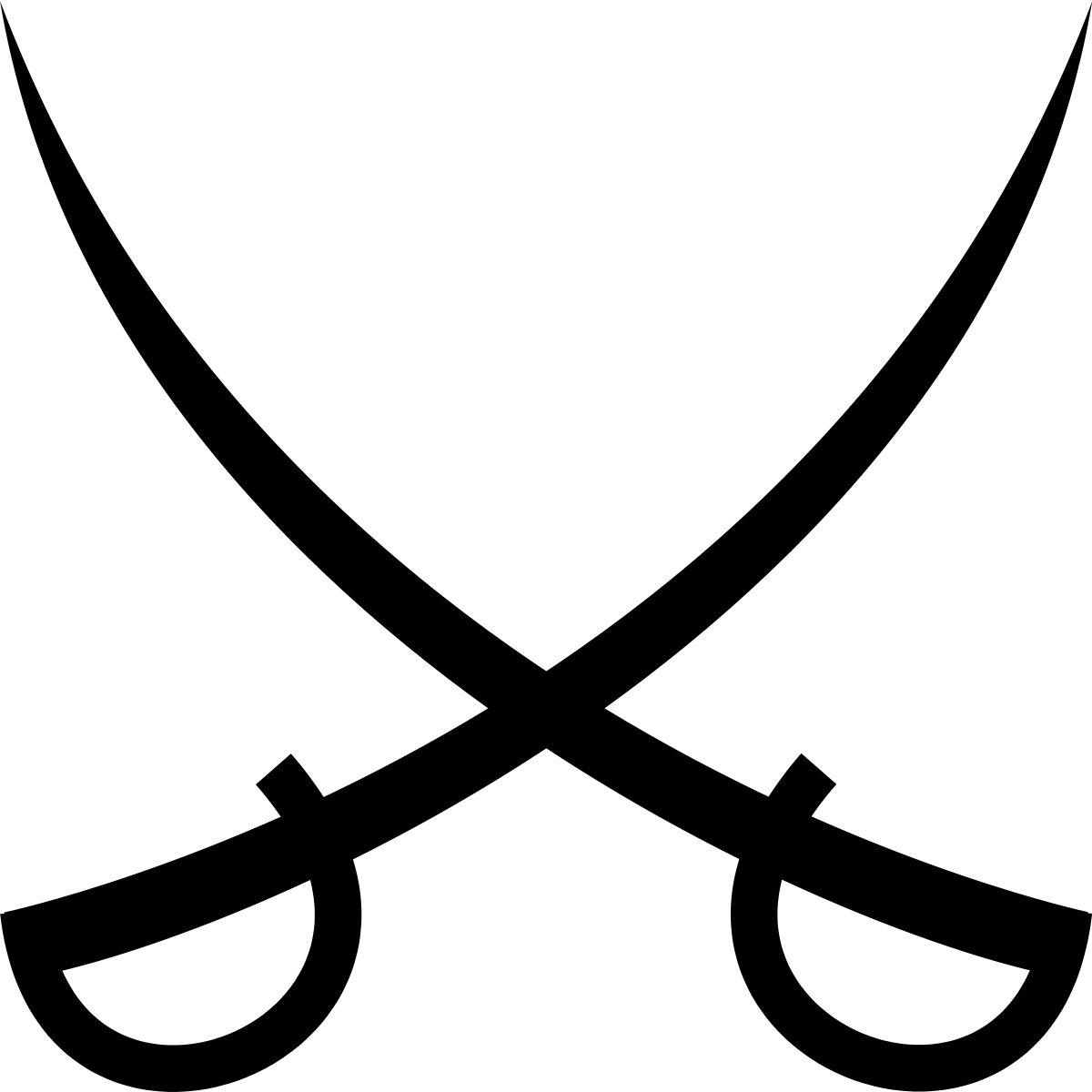 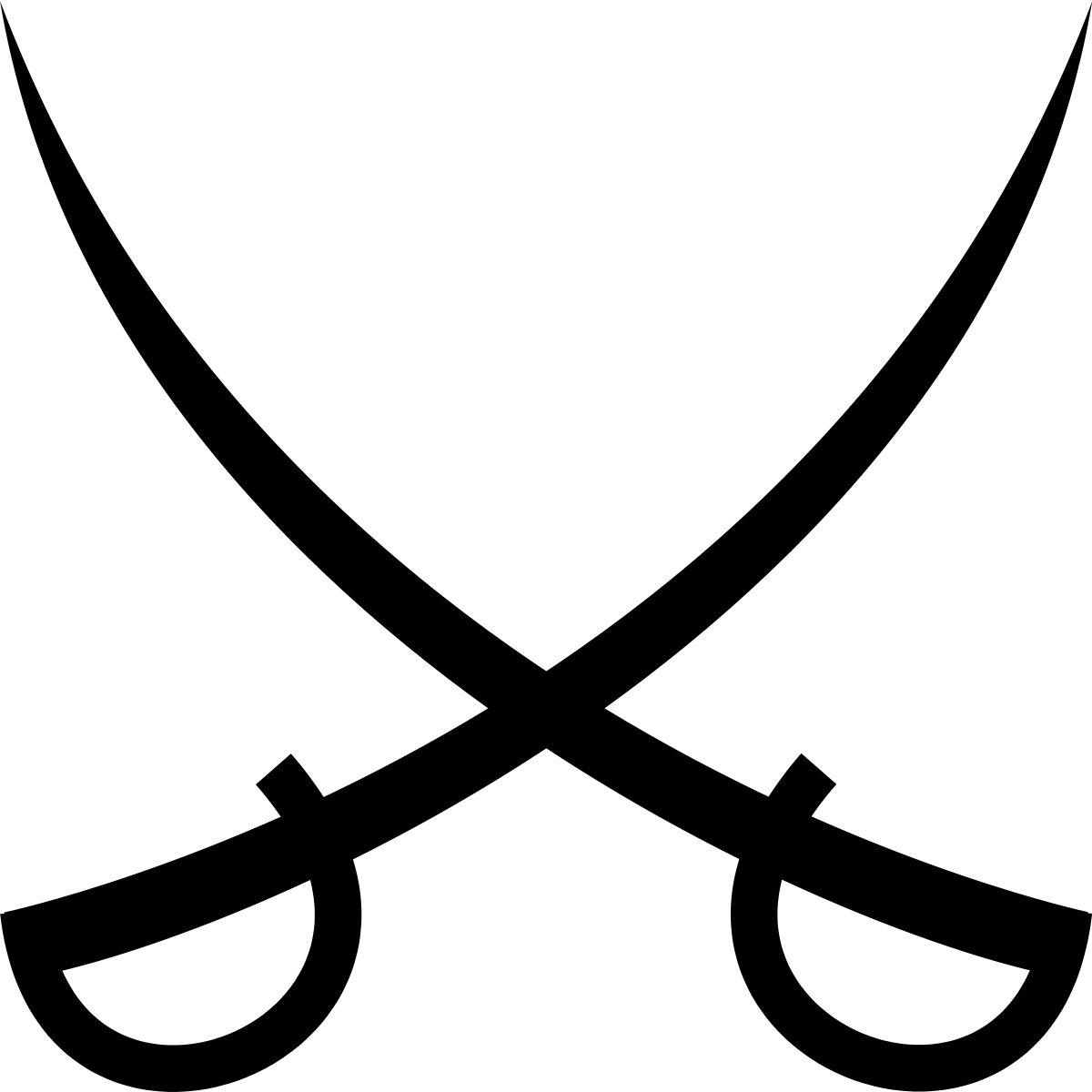 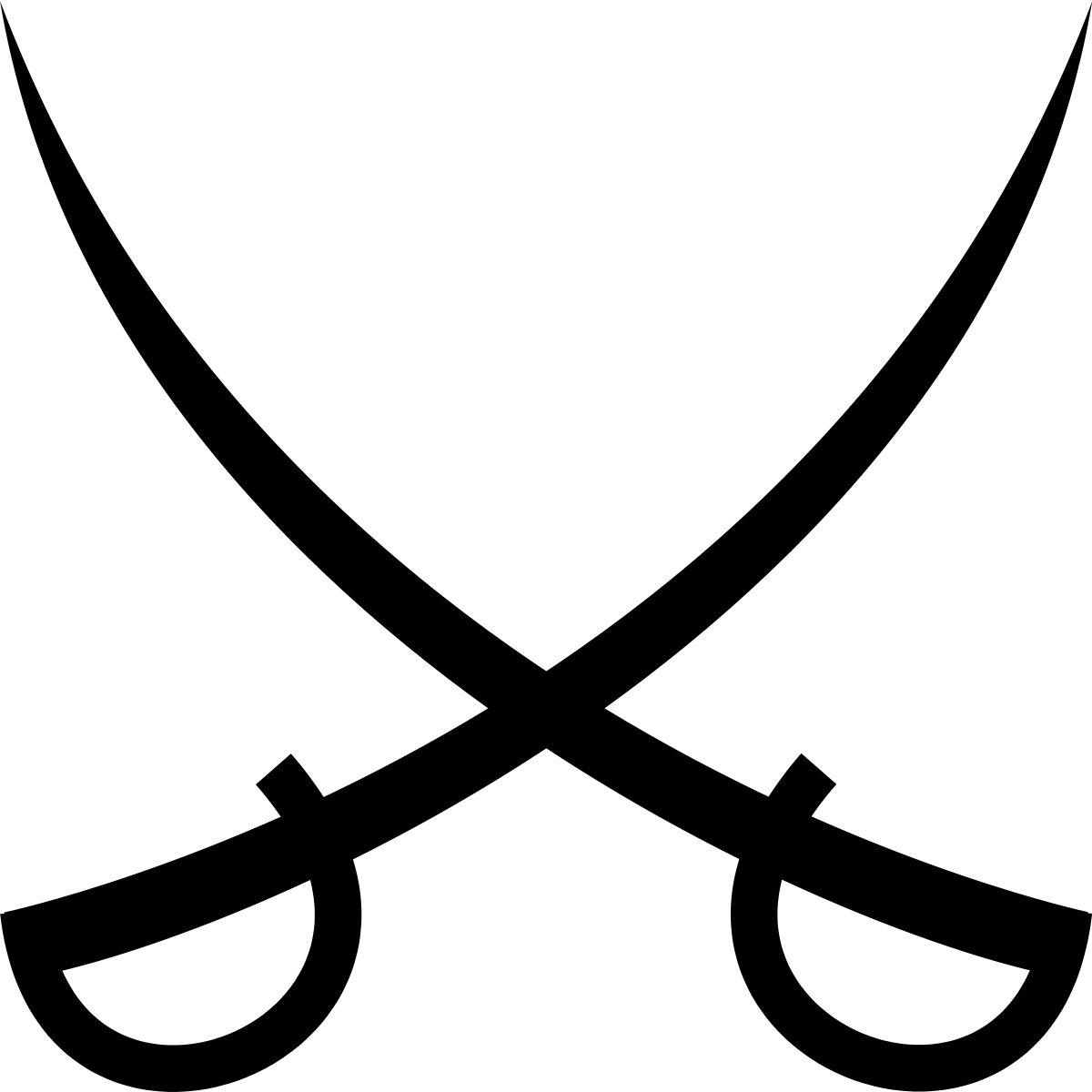 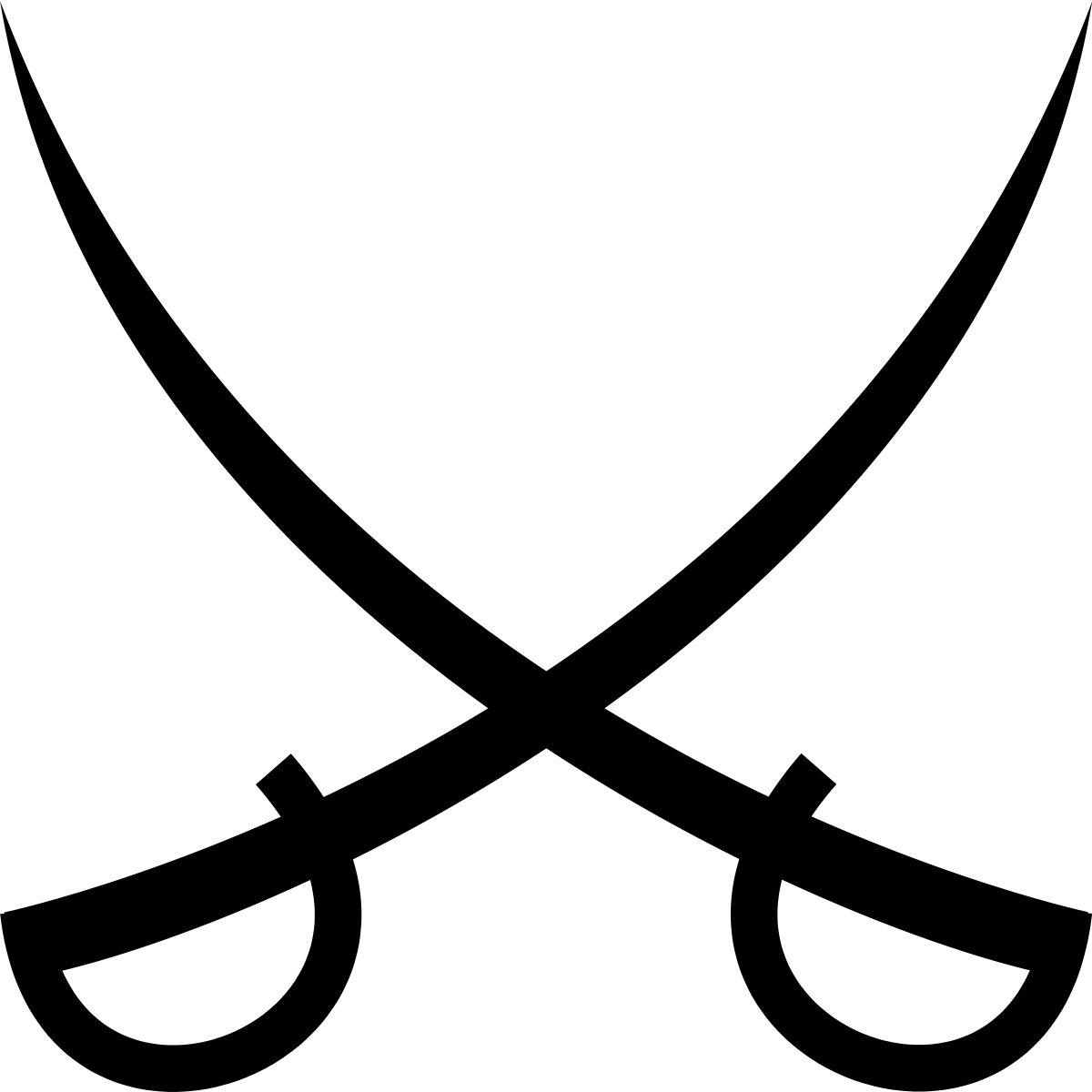 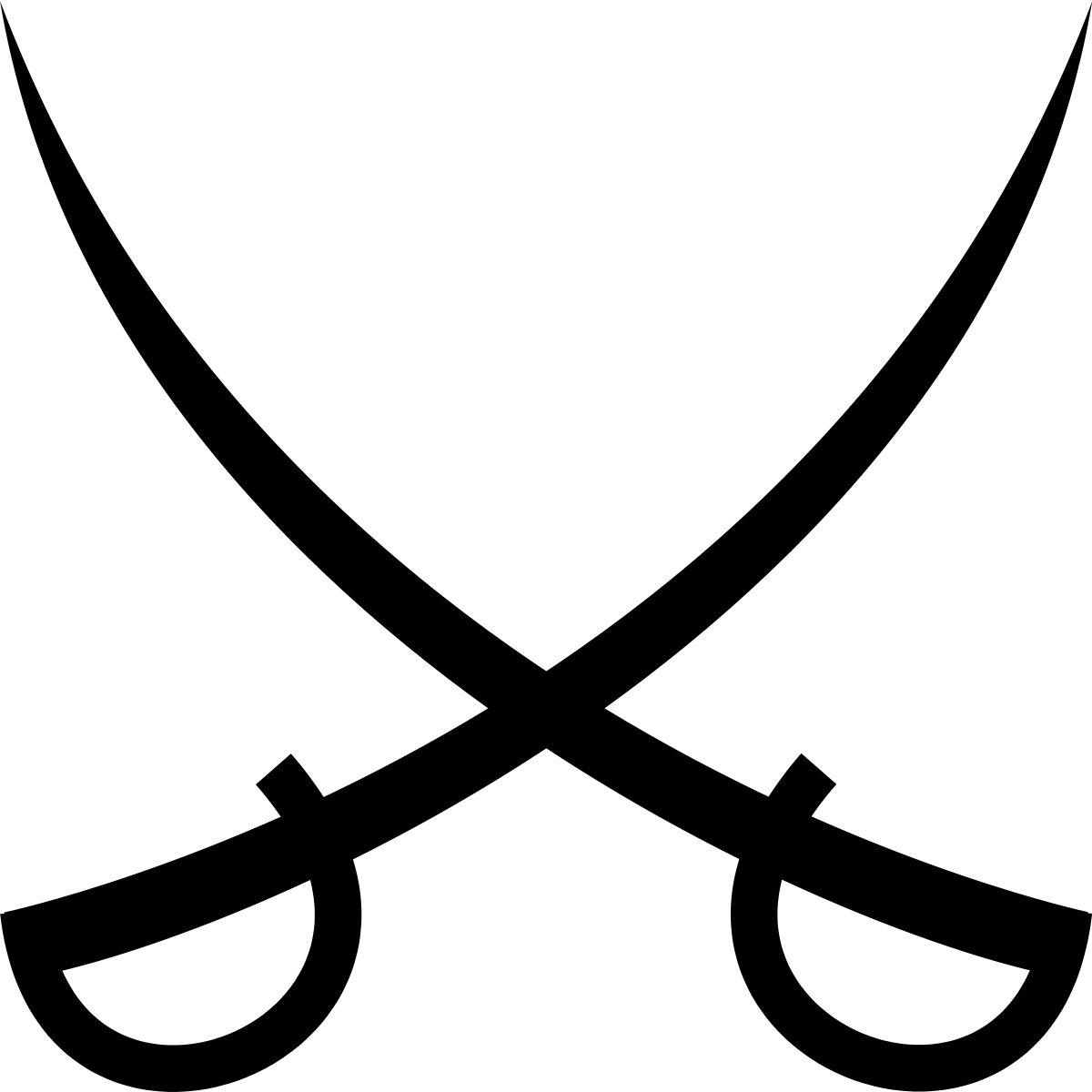 16 lutego Kompania powraca do Gołańczy. Liczy w tym czasie 150 żołnierzy. Pozycje zajmowane przez nią zajmuje Kompania Powidzka. Dowódca Kompanii Gołanieckiej ppor. Maksymilian Bartsch zostaje dowódcą V odcinka frontu północnego.